Coupler for PXIE RFQ
S. Kazakov
11/29/2012
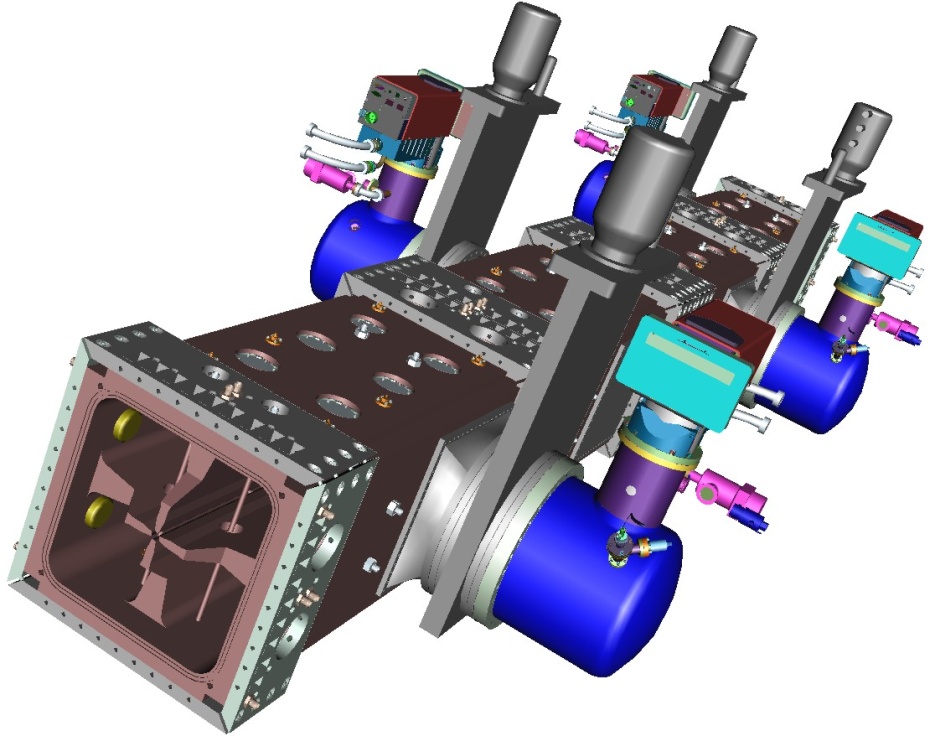 5mA H-, 30 kV -> 2.1 MV
10.5 kW beam, 12% loading
Total RF power ~ 90 kW
Requirements:

 F = 162.5 

 Two couplers , ~75 kW CW each

 Input port ~ 3’’

 Inductive coupling (loop)
What we did after last meeting:

Bent coupler to reduce the transverse size of RFQ

Changed loop geometry  to improve cooling efficiency

Simulated miltipactor in coupler region
RF structure of coupler (Old)
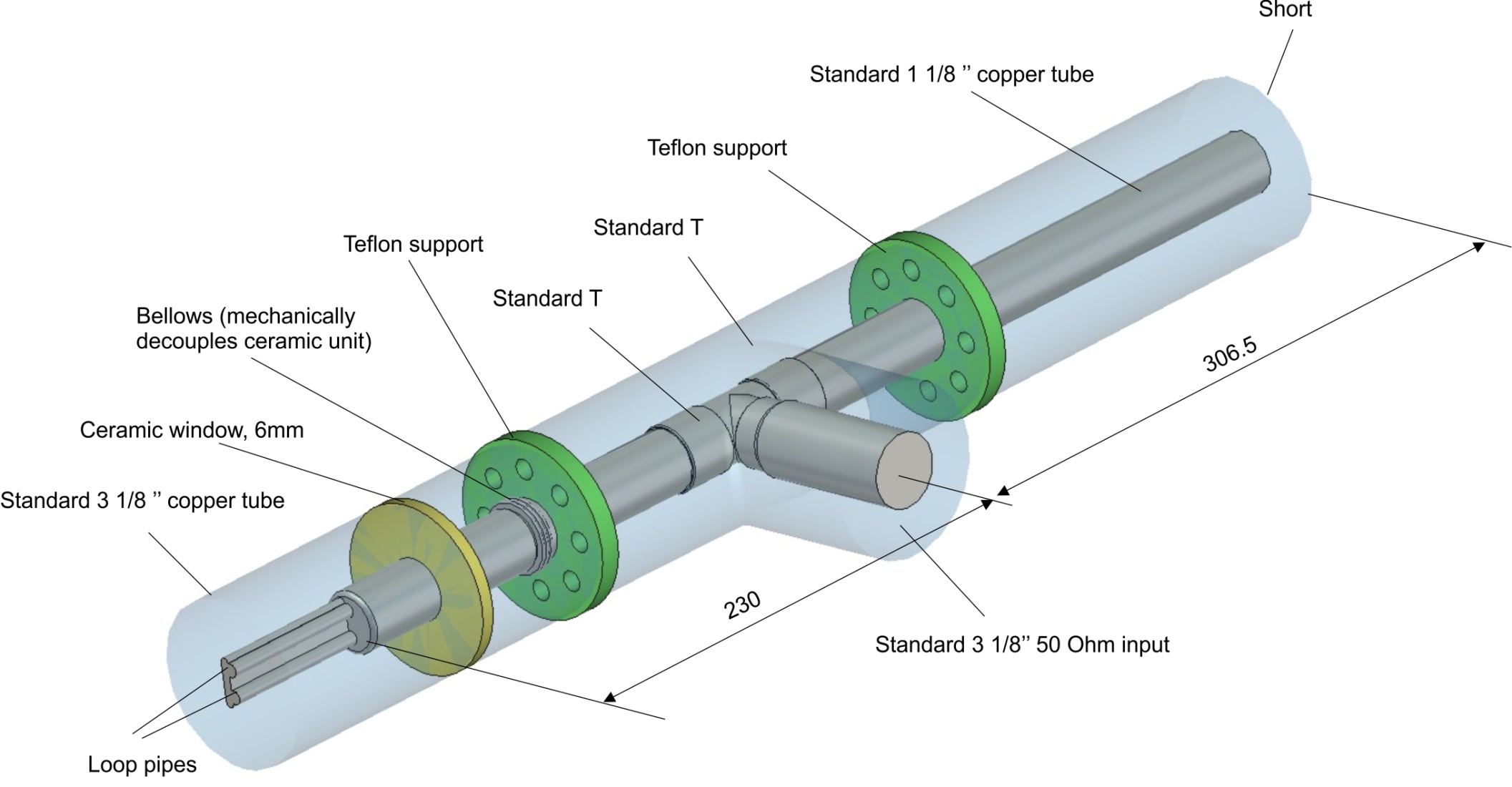 Mechanical design of the coupler (Old)
Arc detector
Air outlet
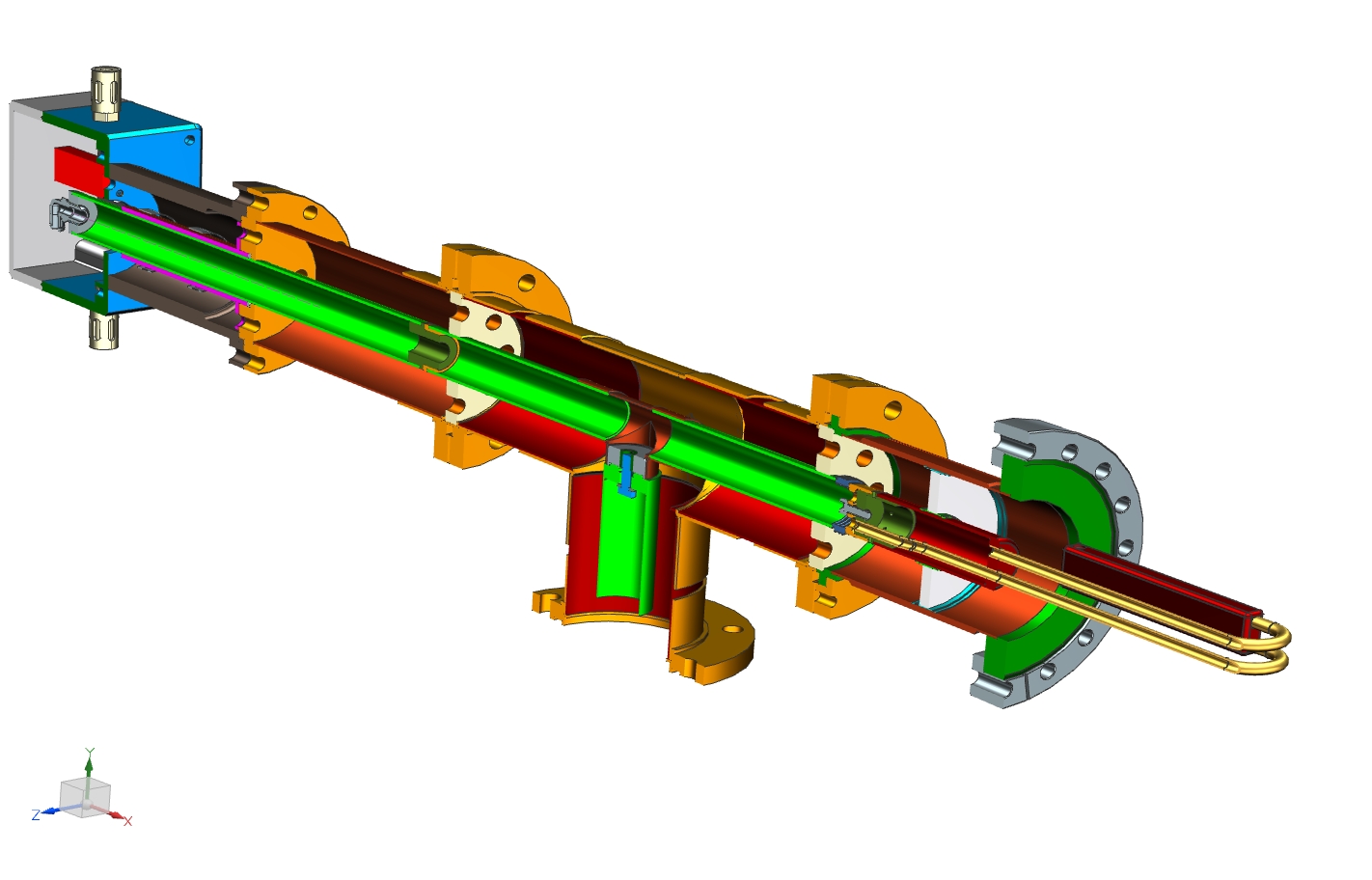 Capacitor
Copper tubes
Teflon supports
Ceramic window,
Conflate flange
Air inlet
Air outlet
Standard 3-1/8’’ coaxial input
Bronze bellow
Copper tube
Rotatable flanges
Antenna loop
Bent geometry (new), S11
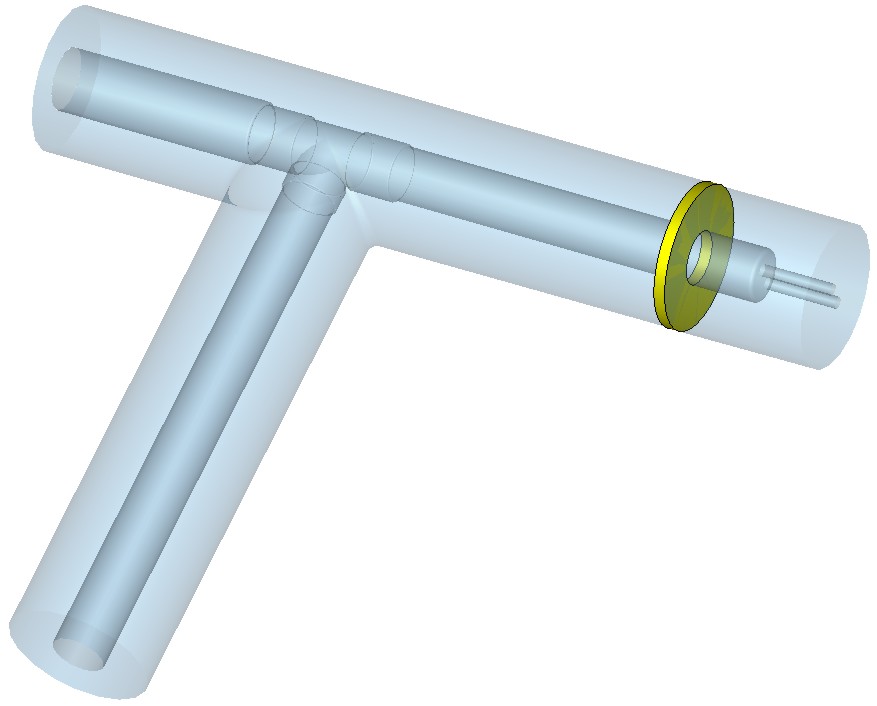 50 Ohm, 3-1/8’’ input
to loop
Pass band (-20 dB) ~ 30 MHz
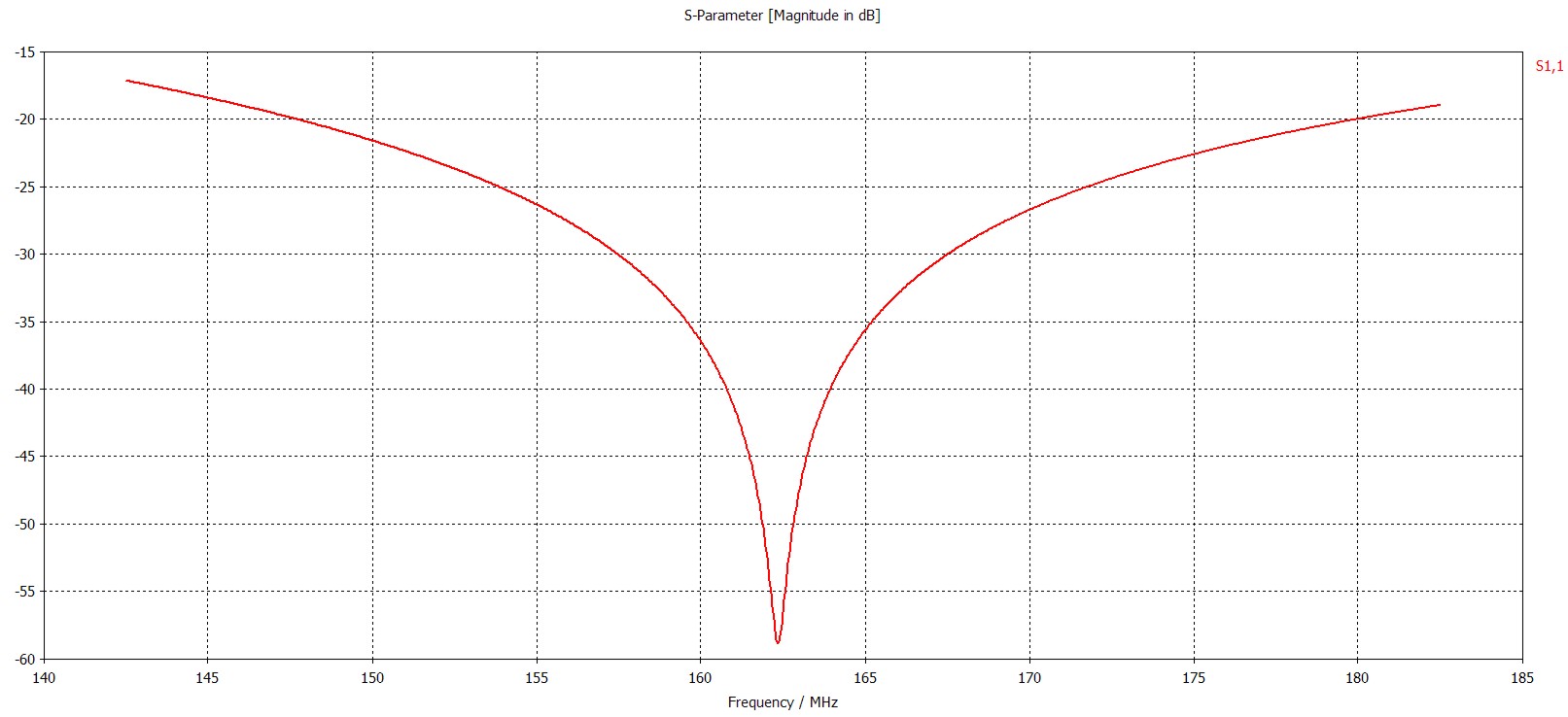 Short
Bent (new) geometry
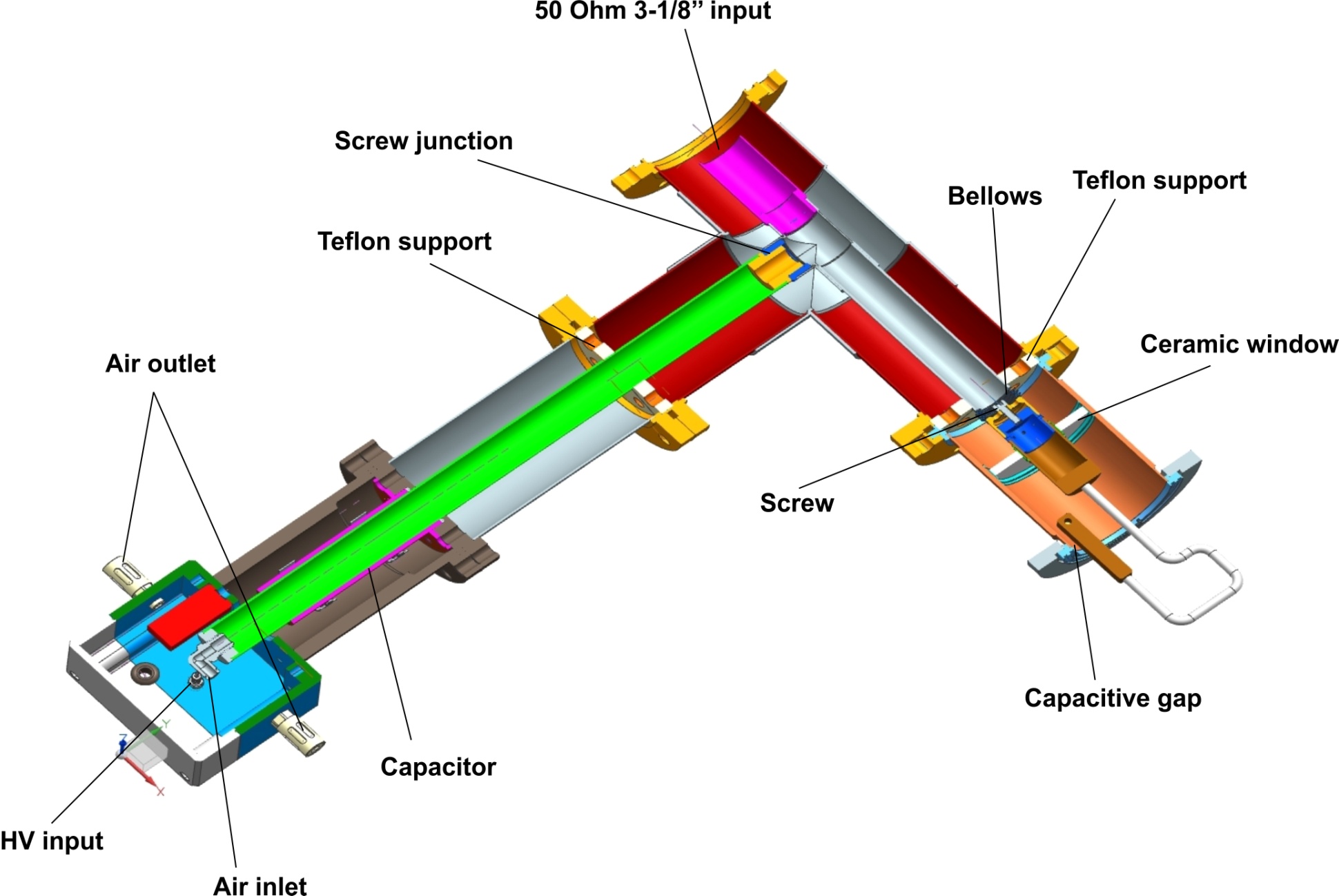 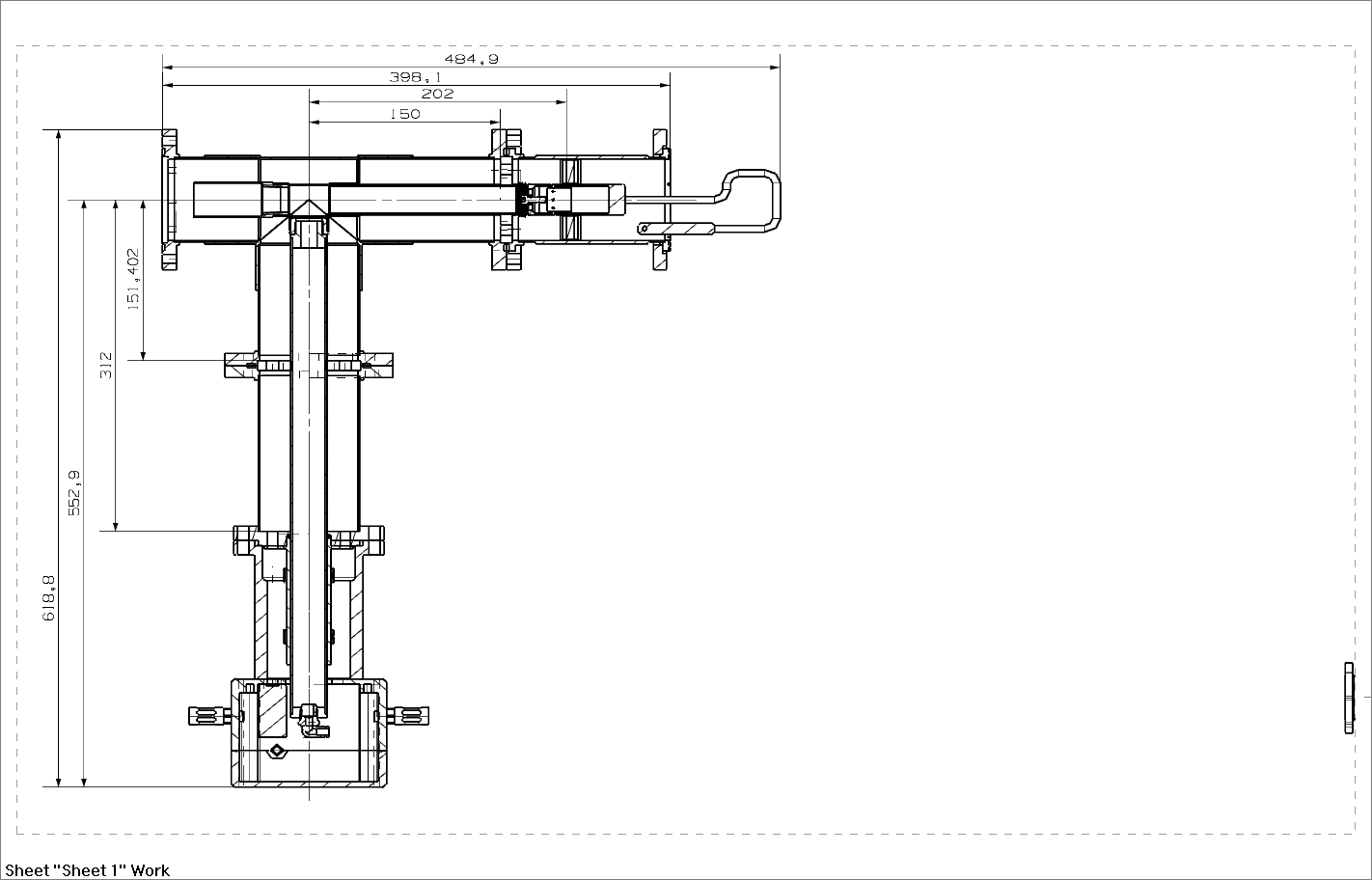 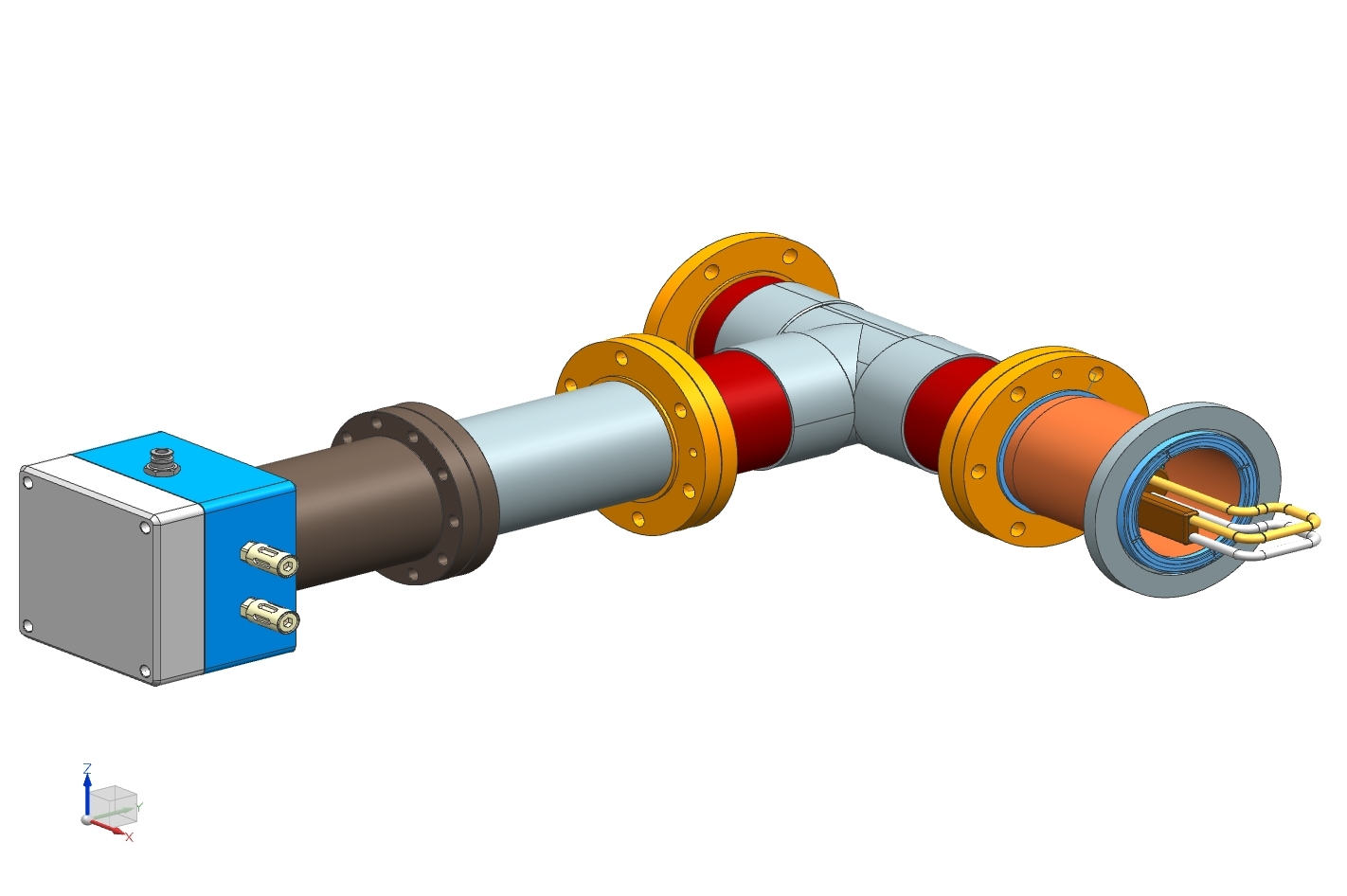 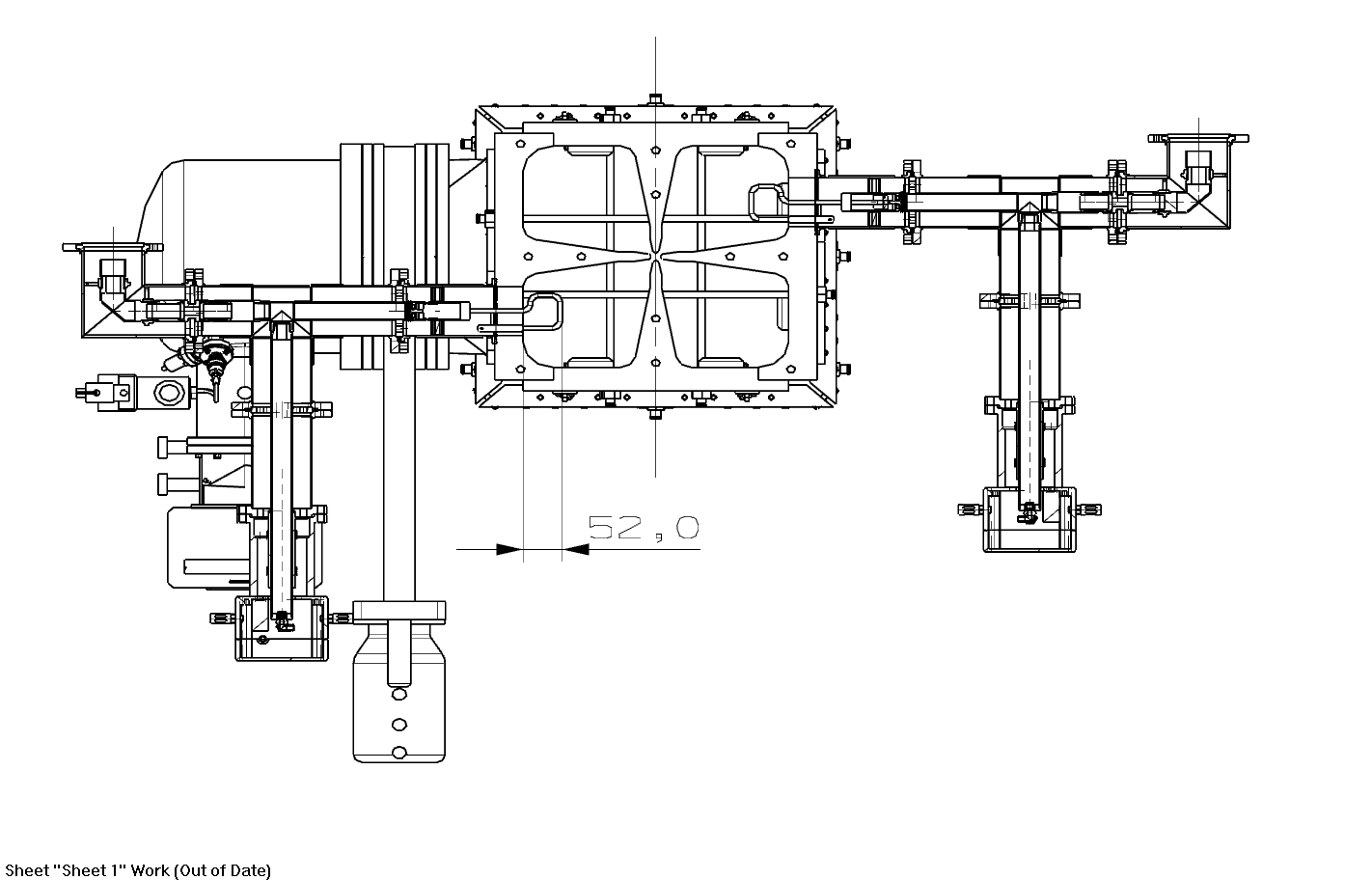 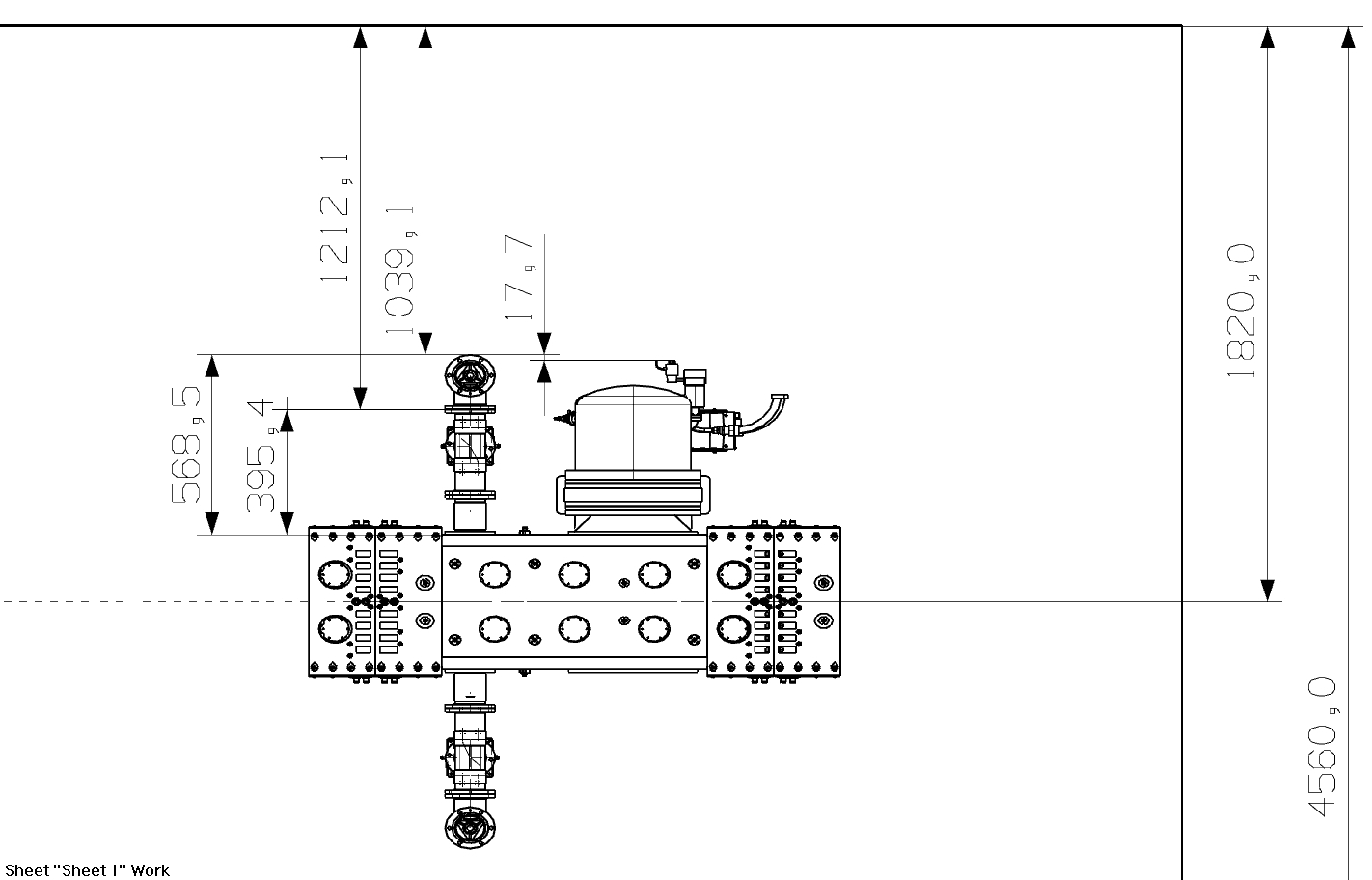 Geometry of loop was changed
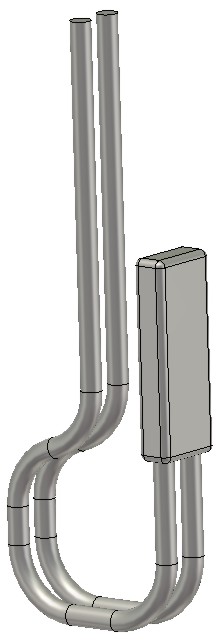 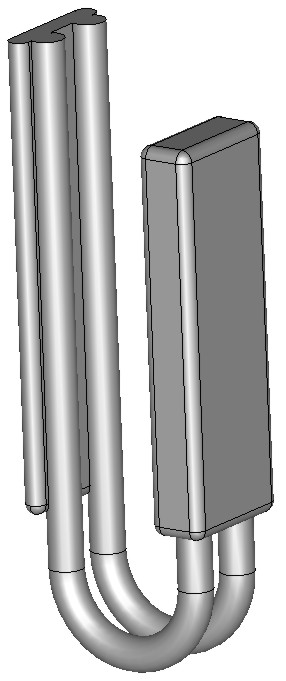 Supporting plate is removed.
Cooling efficiency of new geometry is higher ~ 17%.
Loop penetration and orientation
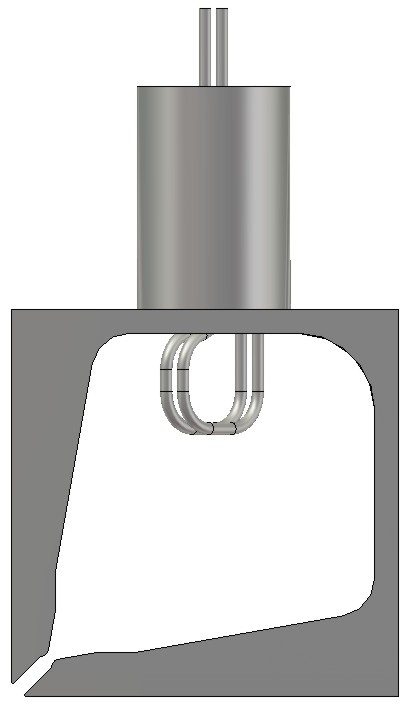 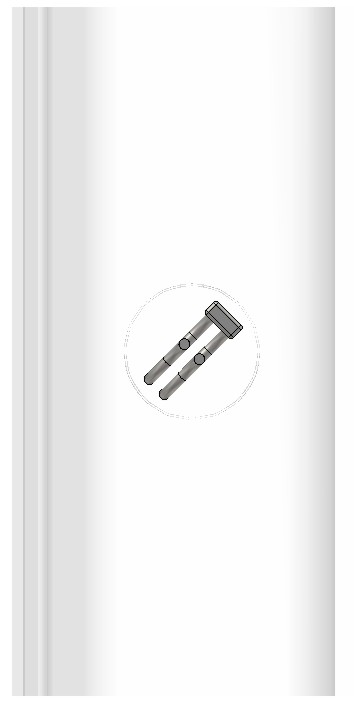 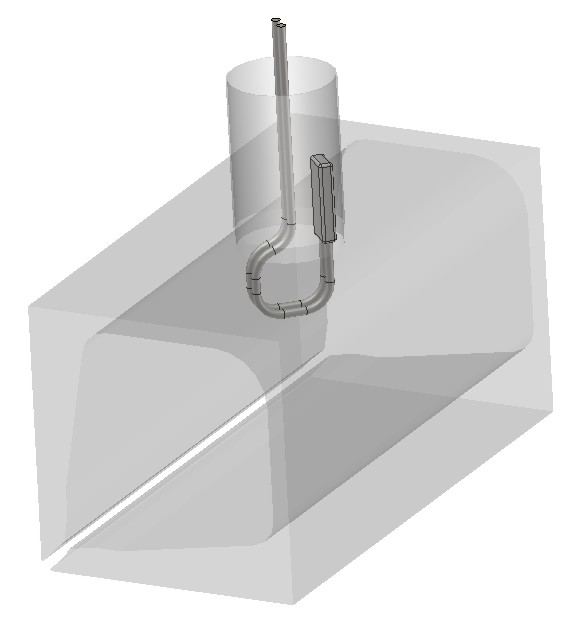 Operating angle ~ 45 dgr
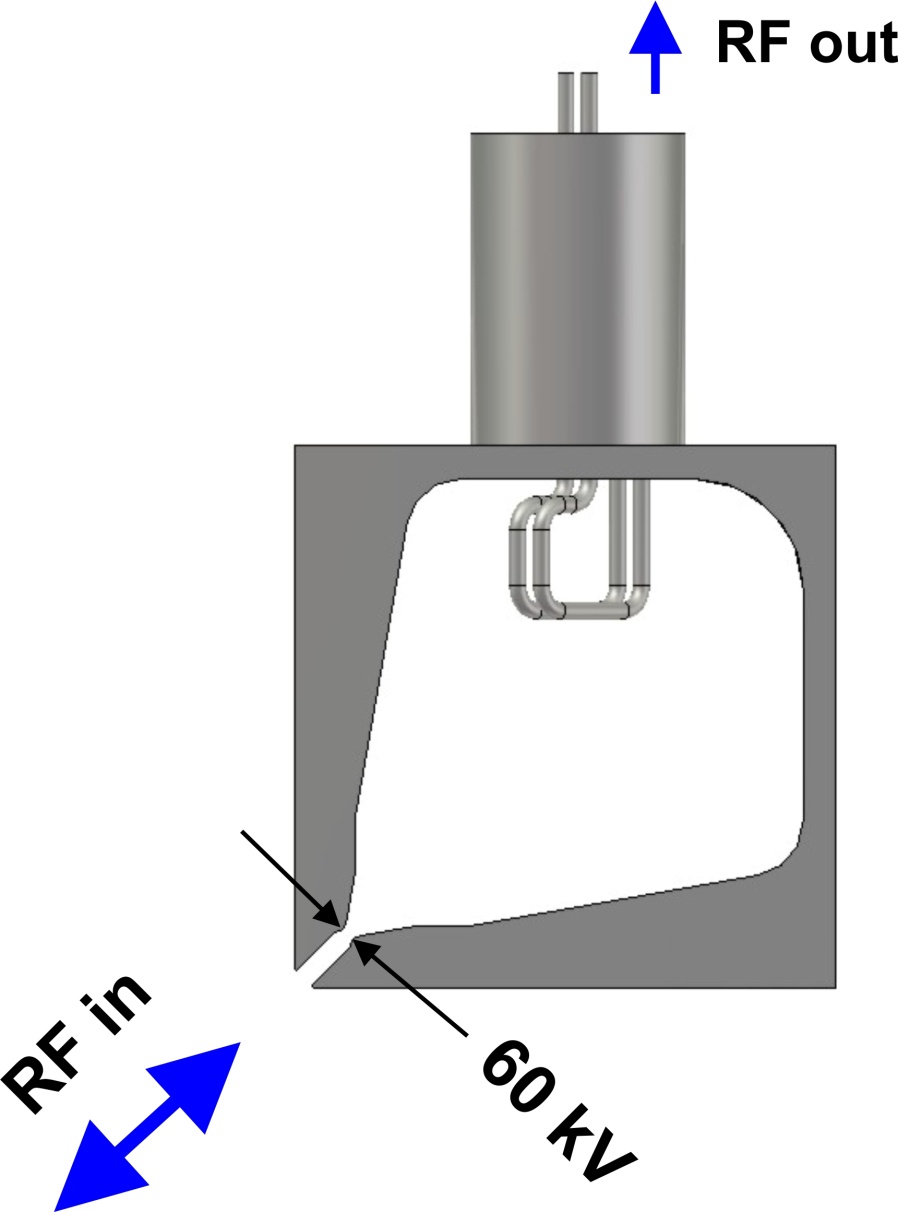 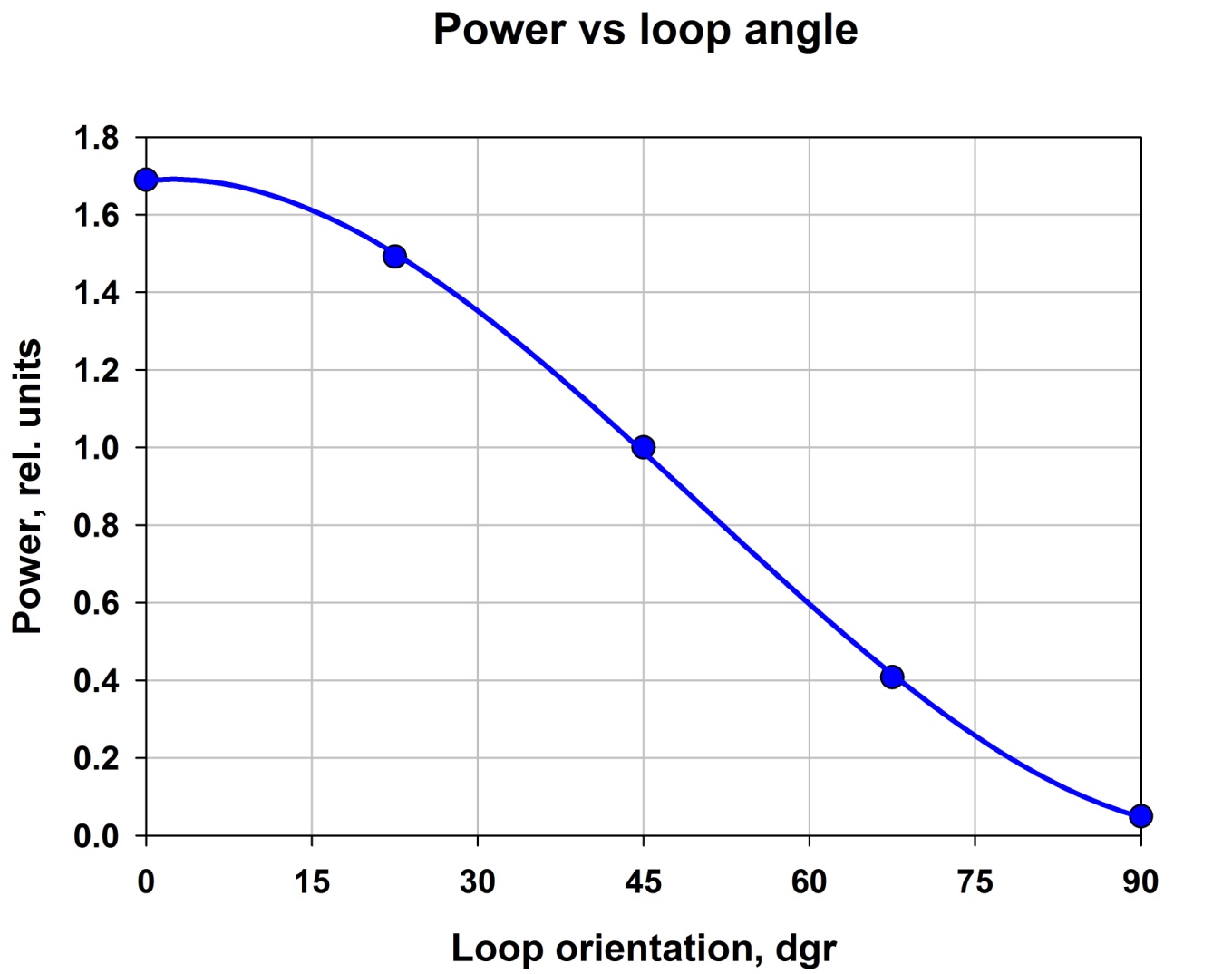 Sensitivity to loop sizes
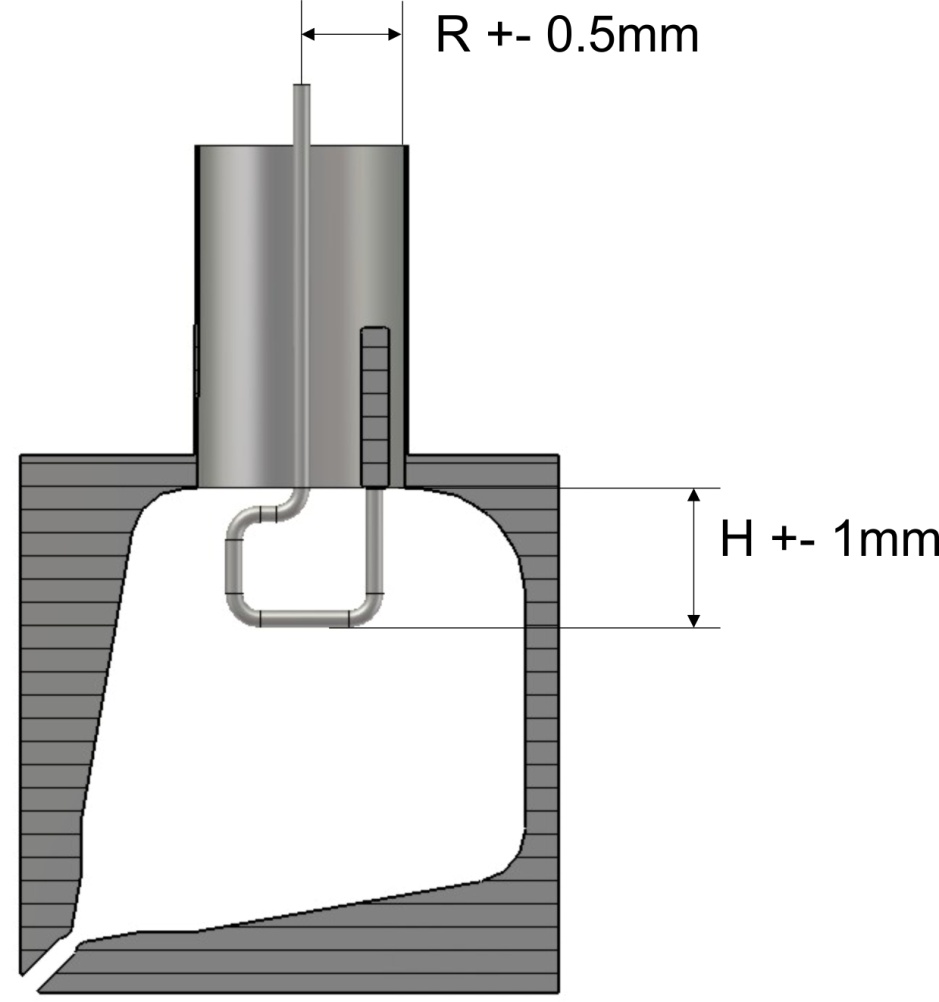 Multipactor
Vane V
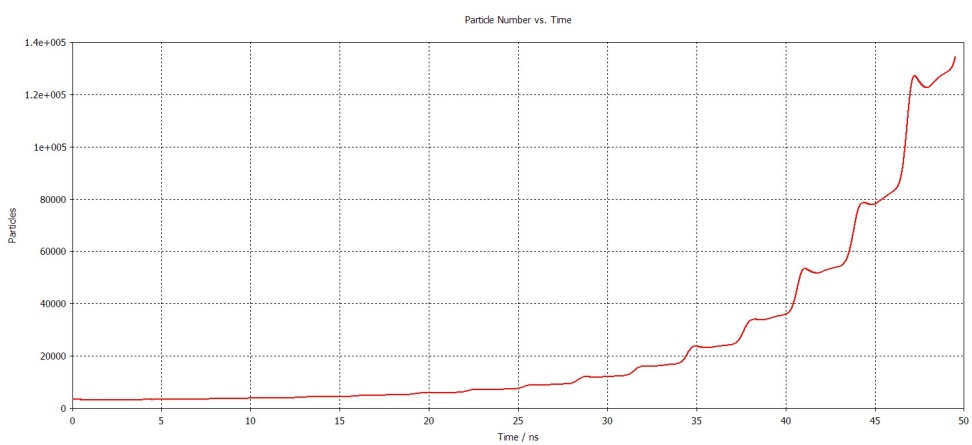 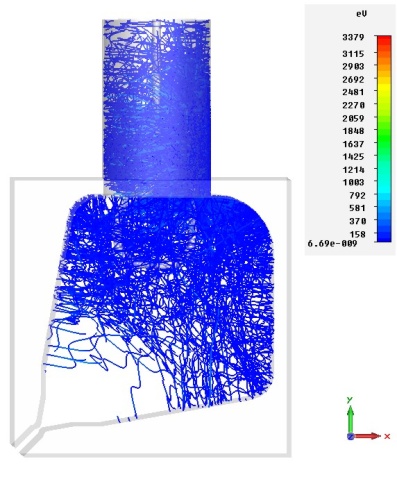 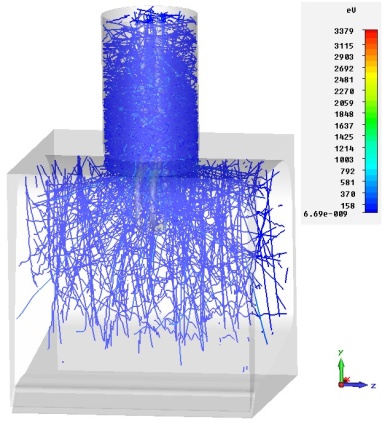 3.8 kV
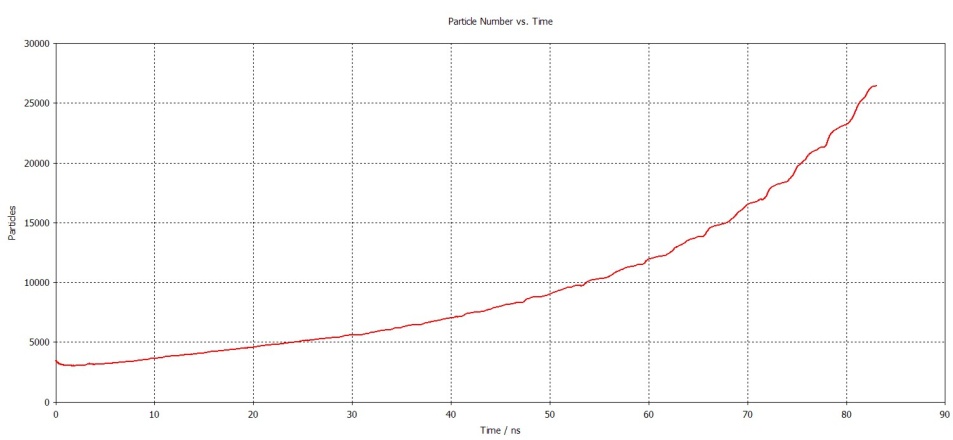 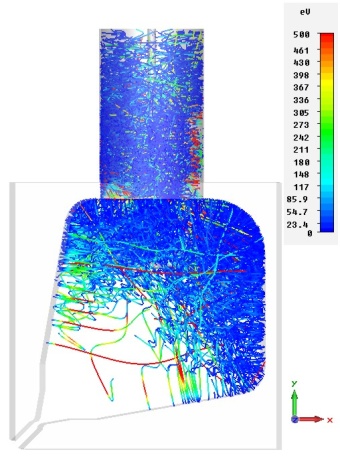 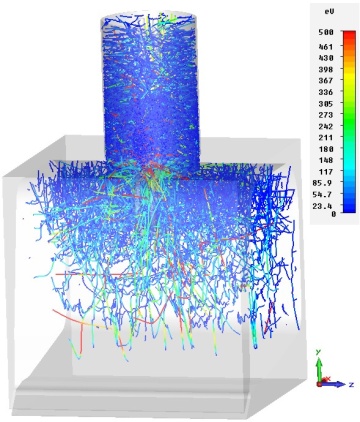 7.5 kV
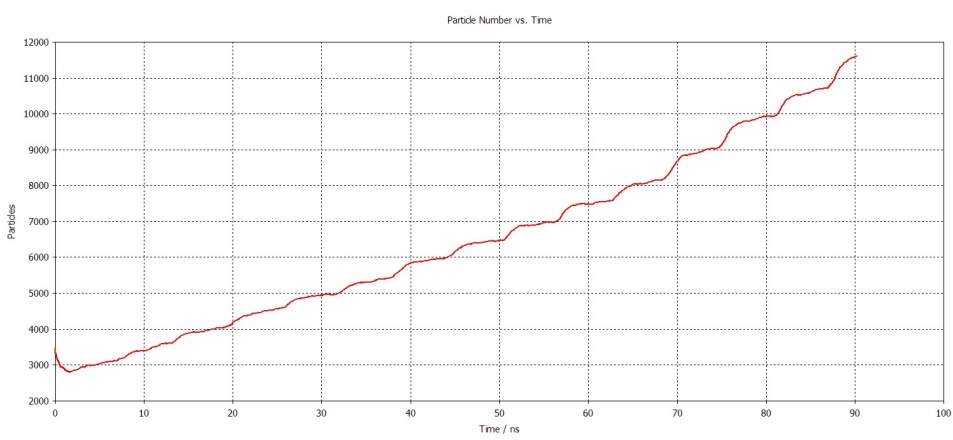 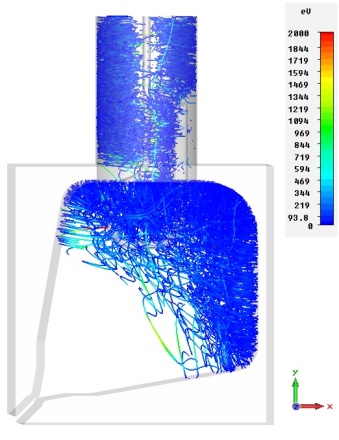 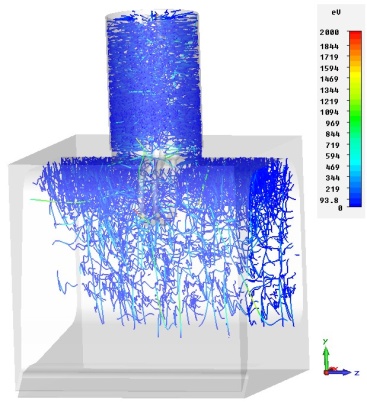 15 kV
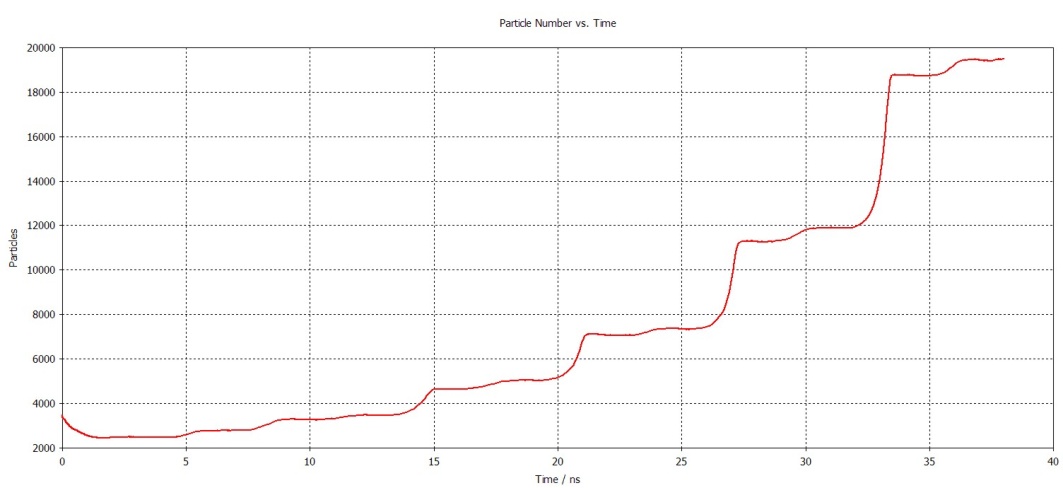 Vane V
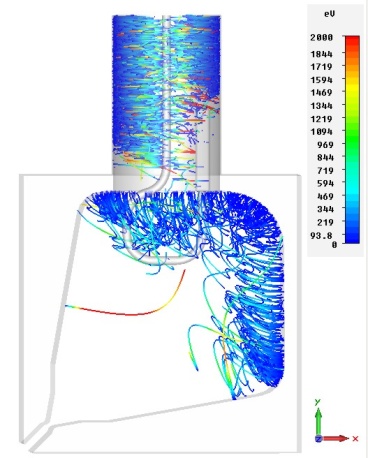 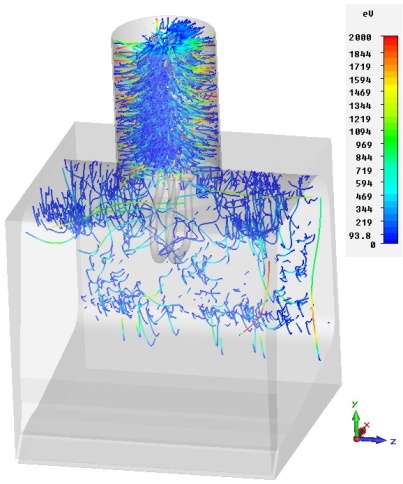 30 kV
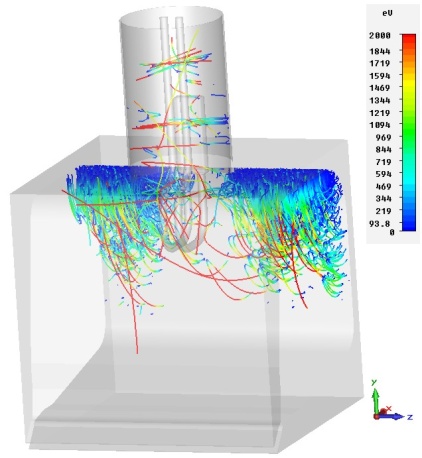 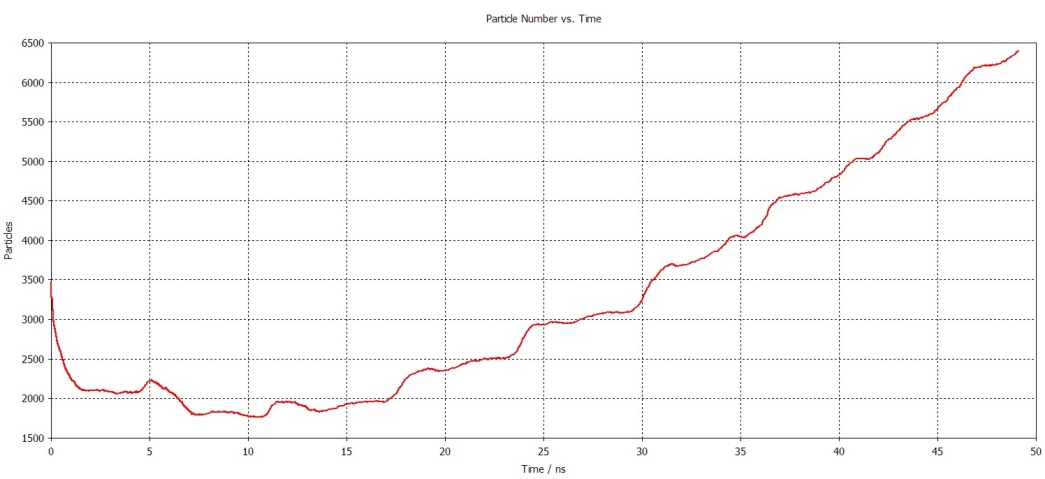 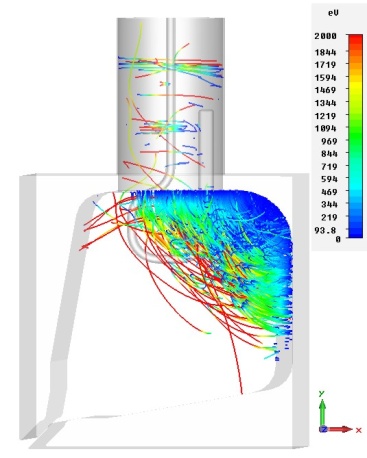 60 kV
Simulations show that 
multipacor exists at 4 KV – 60 kV range of vanes voltage 
(in input coaxial and cavity volume)
Multipactor suppression by  HV bias
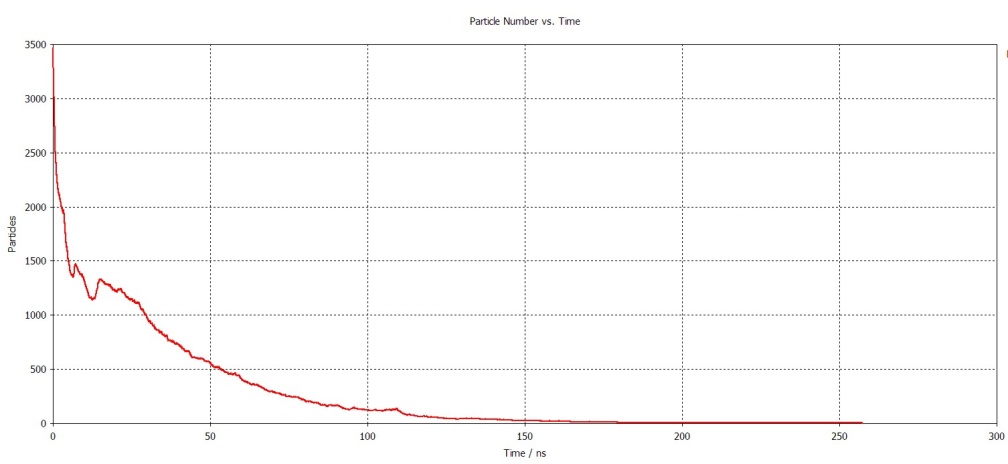 Vanes voltage   3.8 kV  
HV bias               1.0 kV
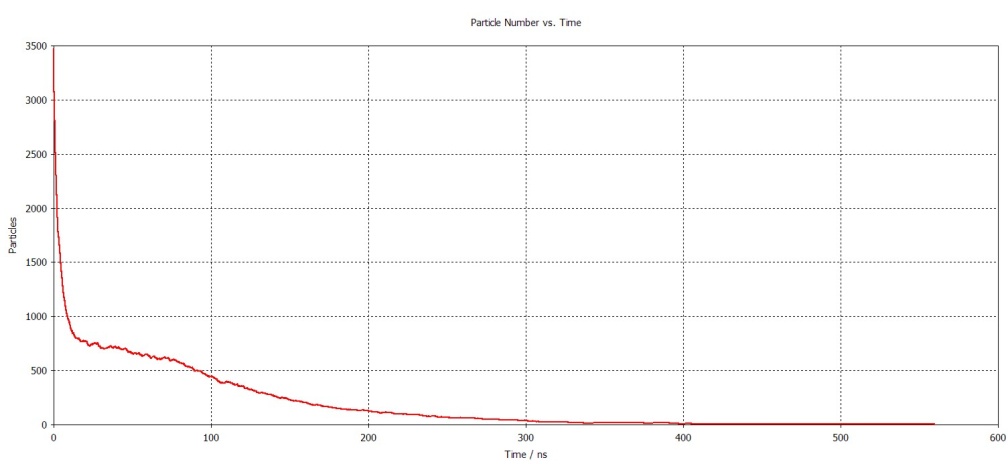 Vanes voltage 7.5 kV  
HV bias            2.0 kV
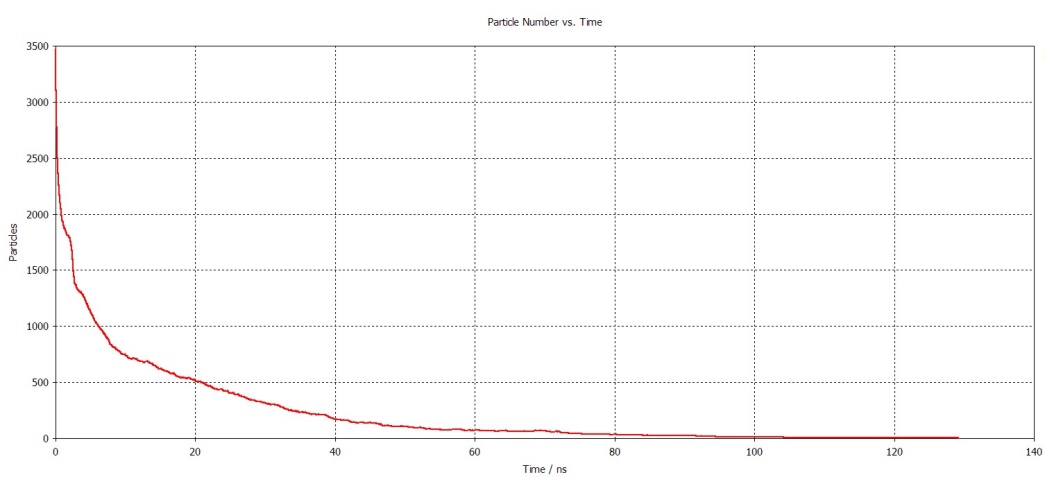 Vanes voltage 15 kV  
HV bias             2.0 kV
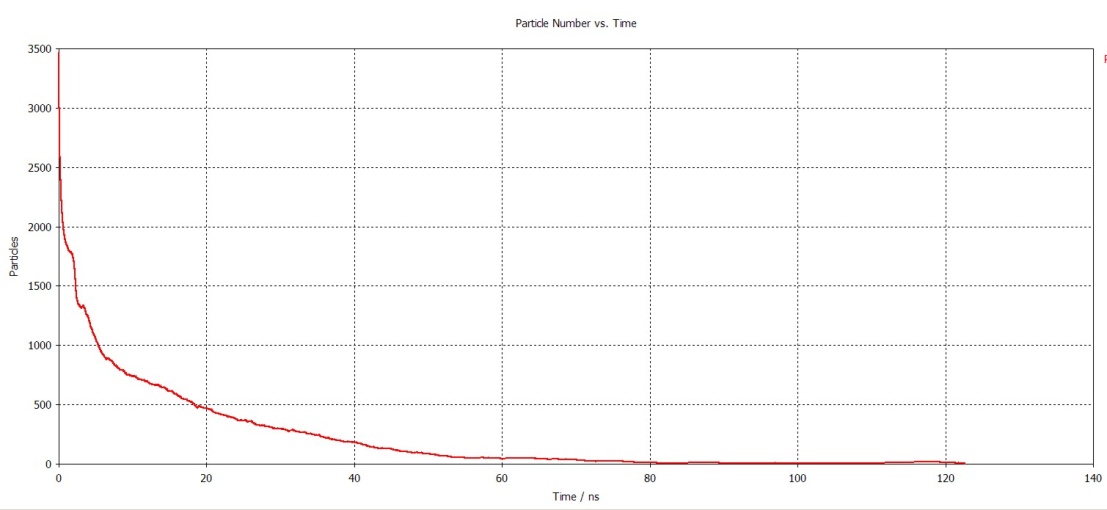 Vanes voltage  30 kV  
HV bias             4.0 kV
60 kV, +2 kV
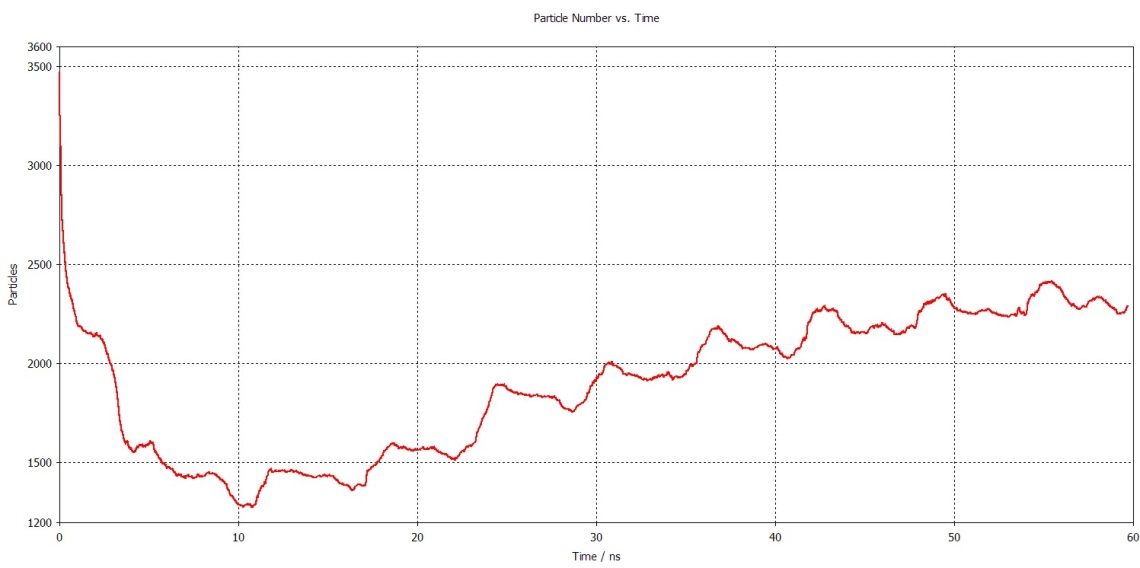 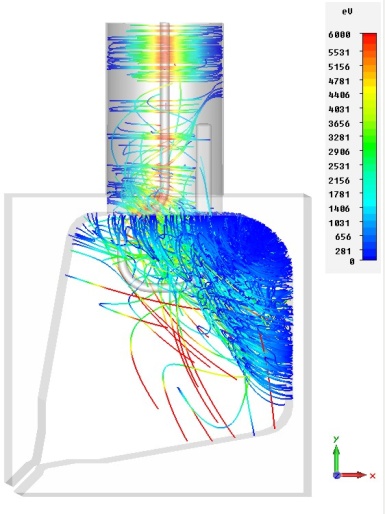 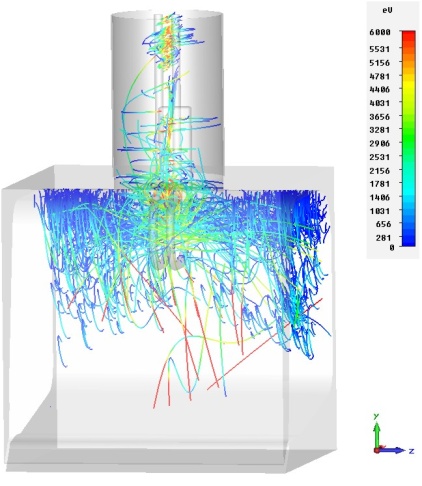 60 kV, -2 kV
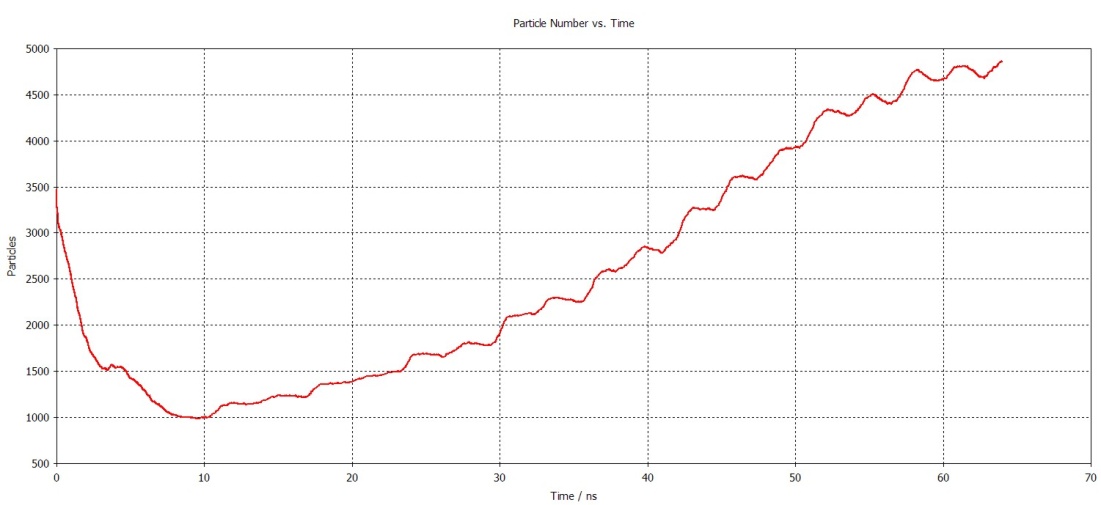 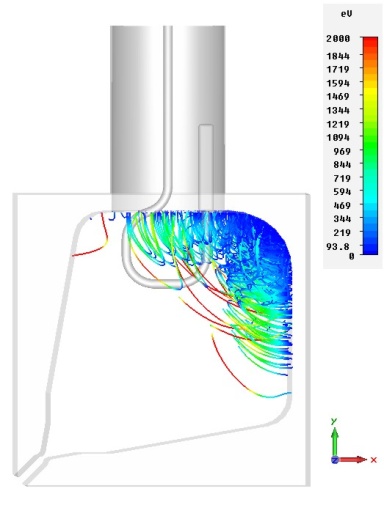 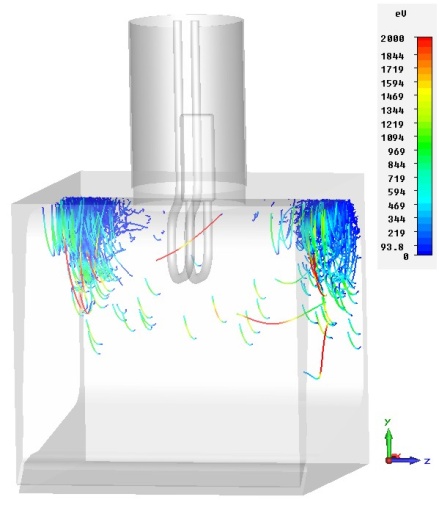 60 kv, + 3 kV
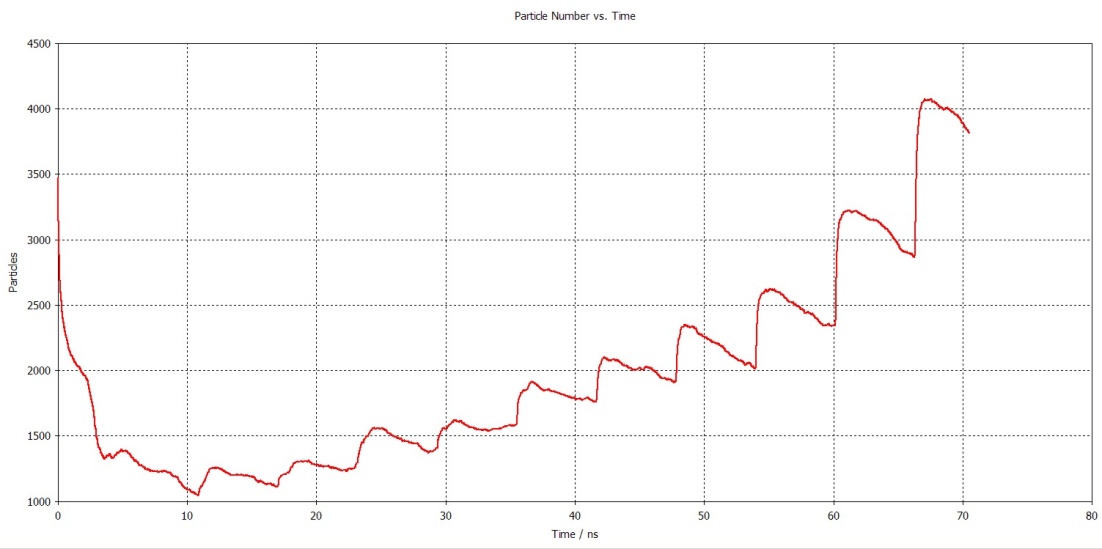 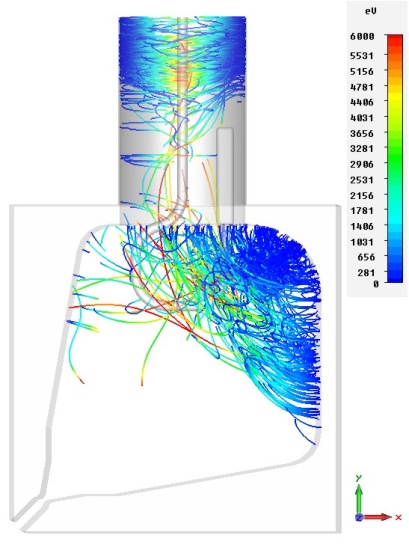 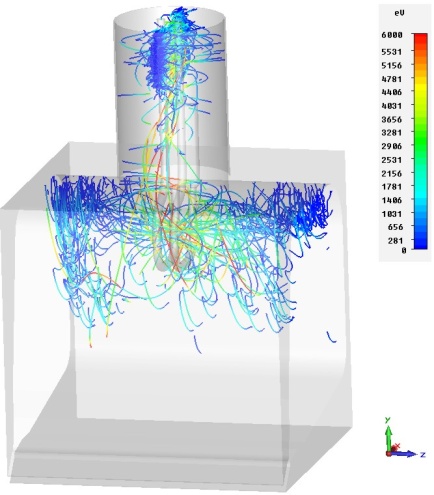 60 kV, -3kV
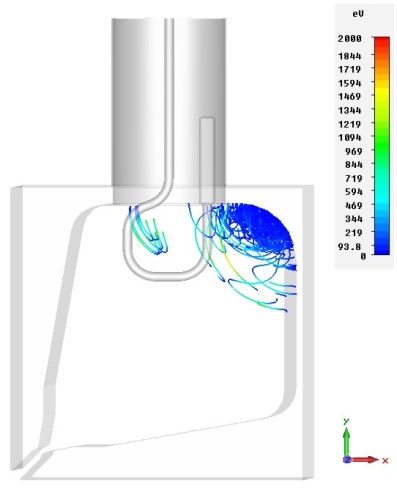 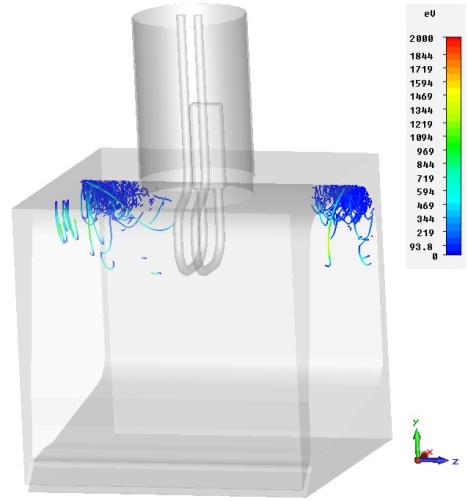 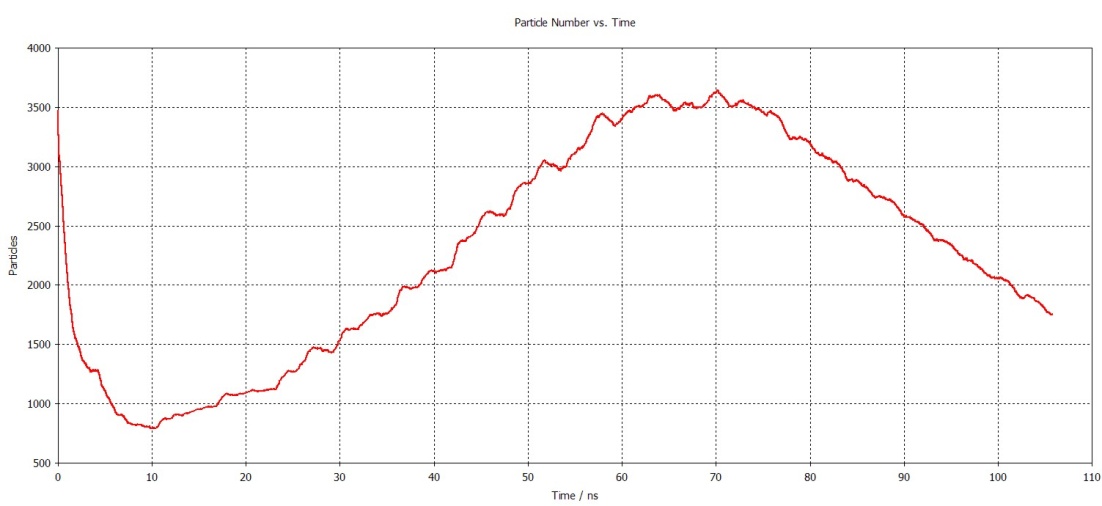 60 kV, +4 kV
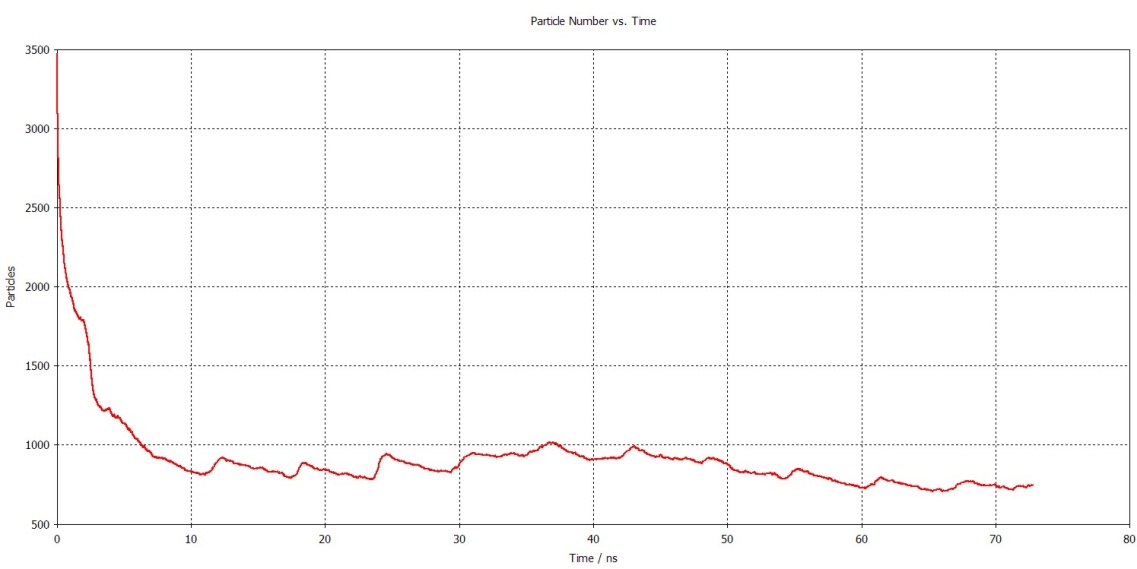 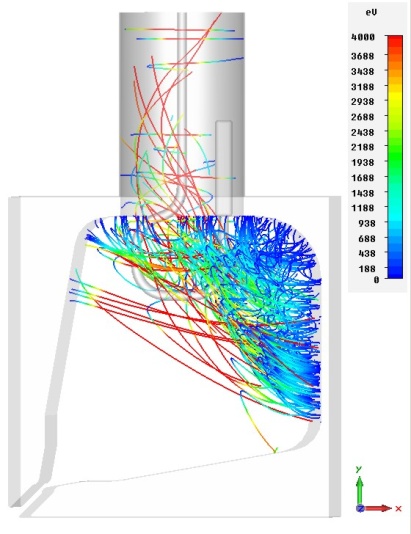 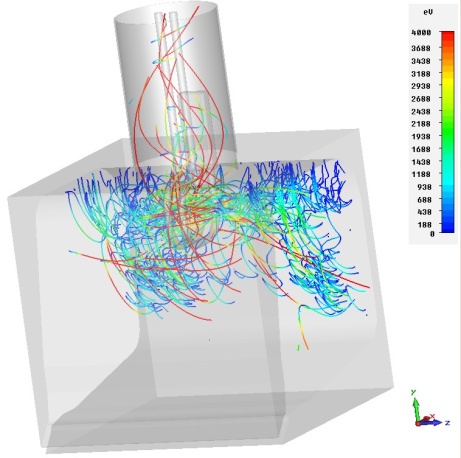 60 kV, -4kV
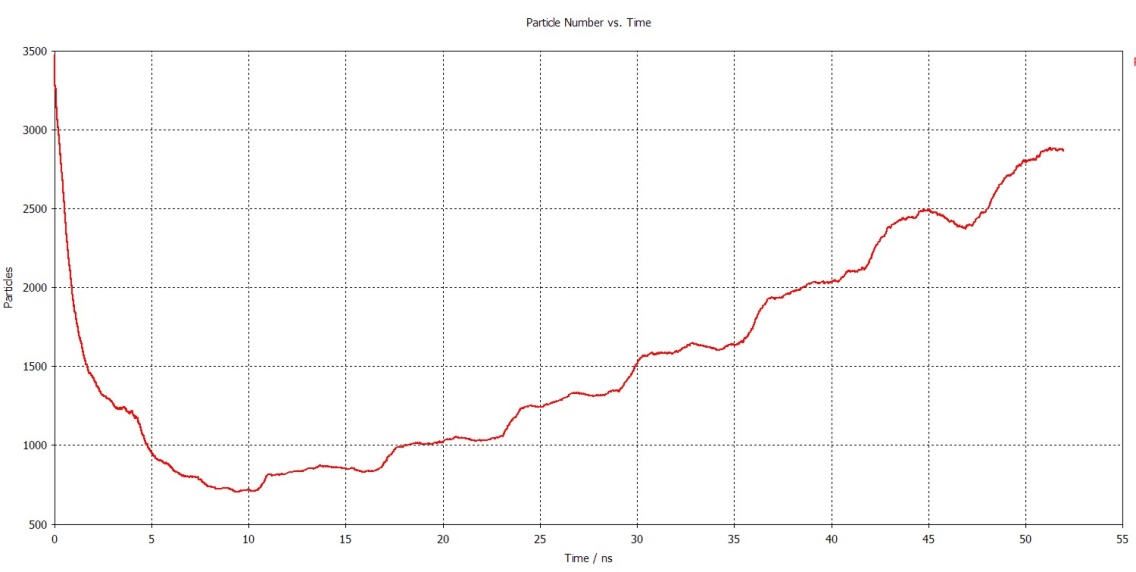 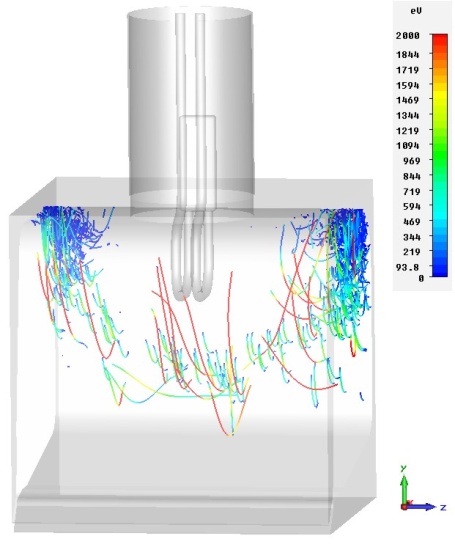 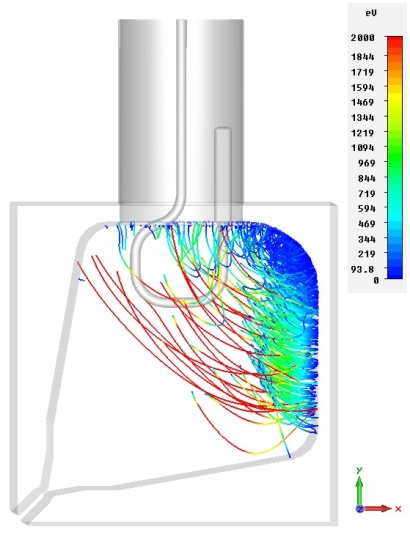 60 kV, +5 kV
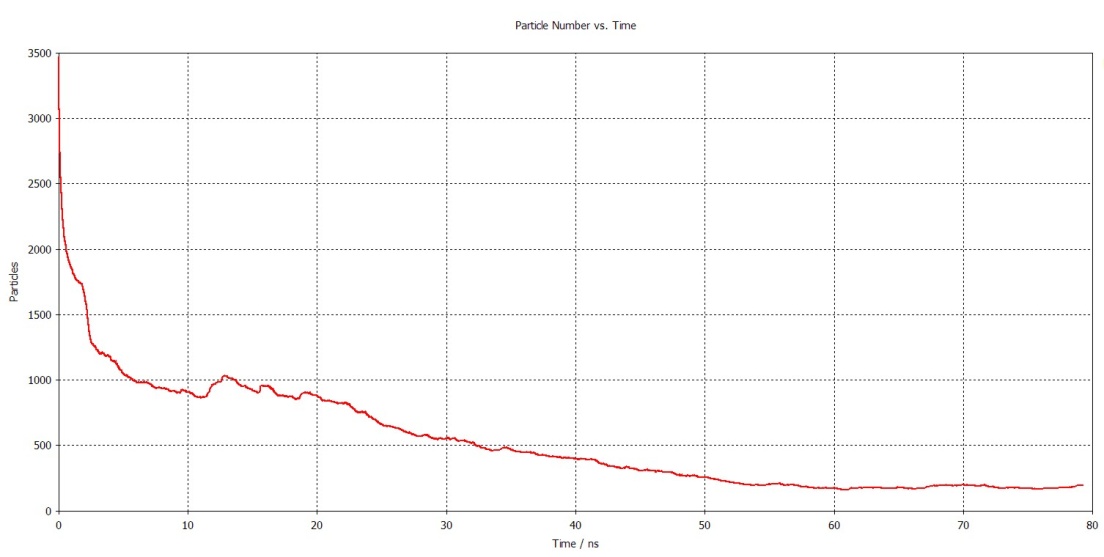 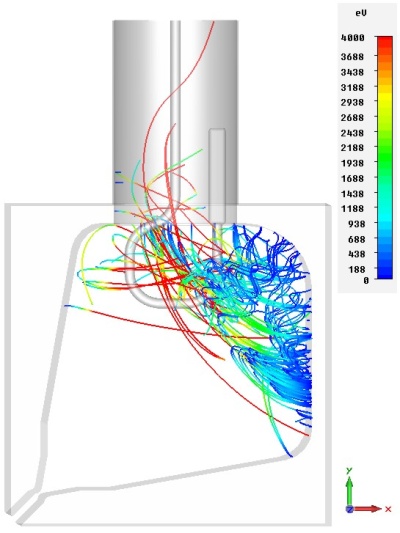 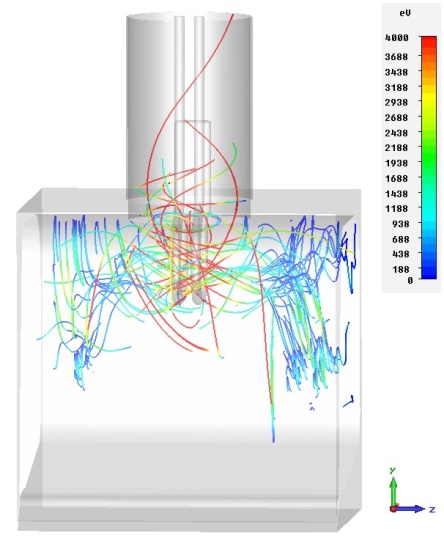 60 kV, -5 kV
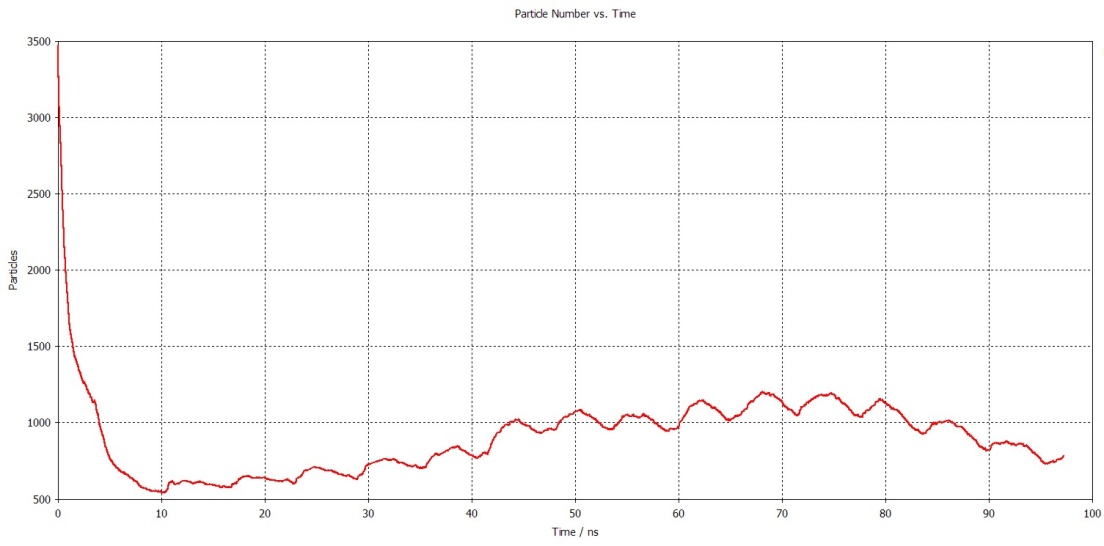 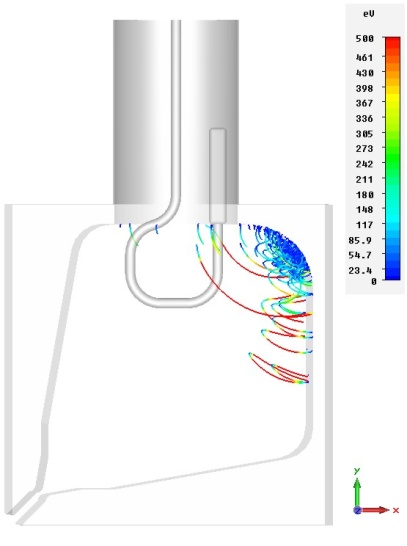 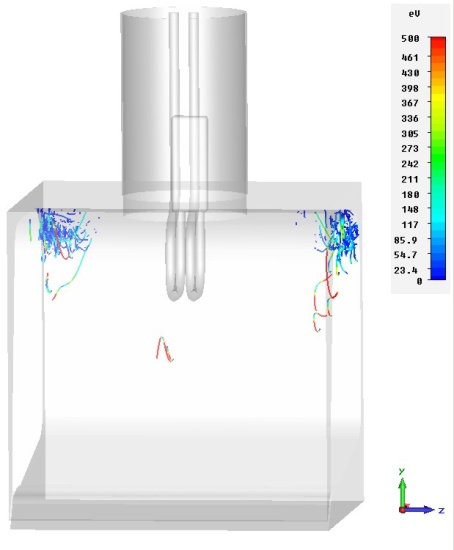 60 kV, +6 kV
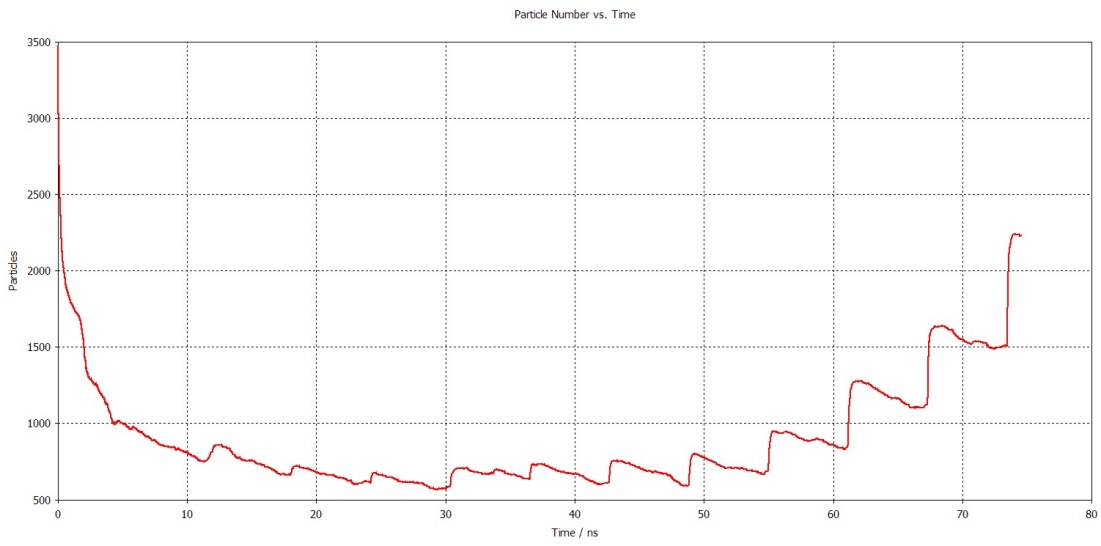 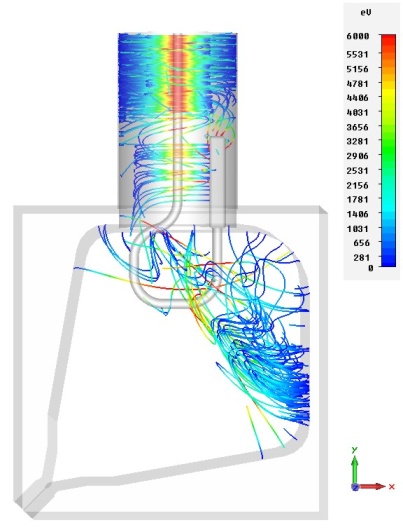 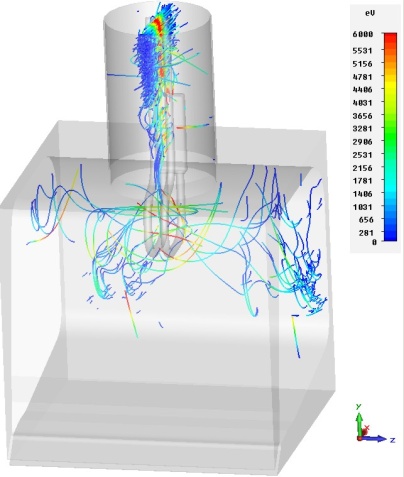 60 kV, -6 kV
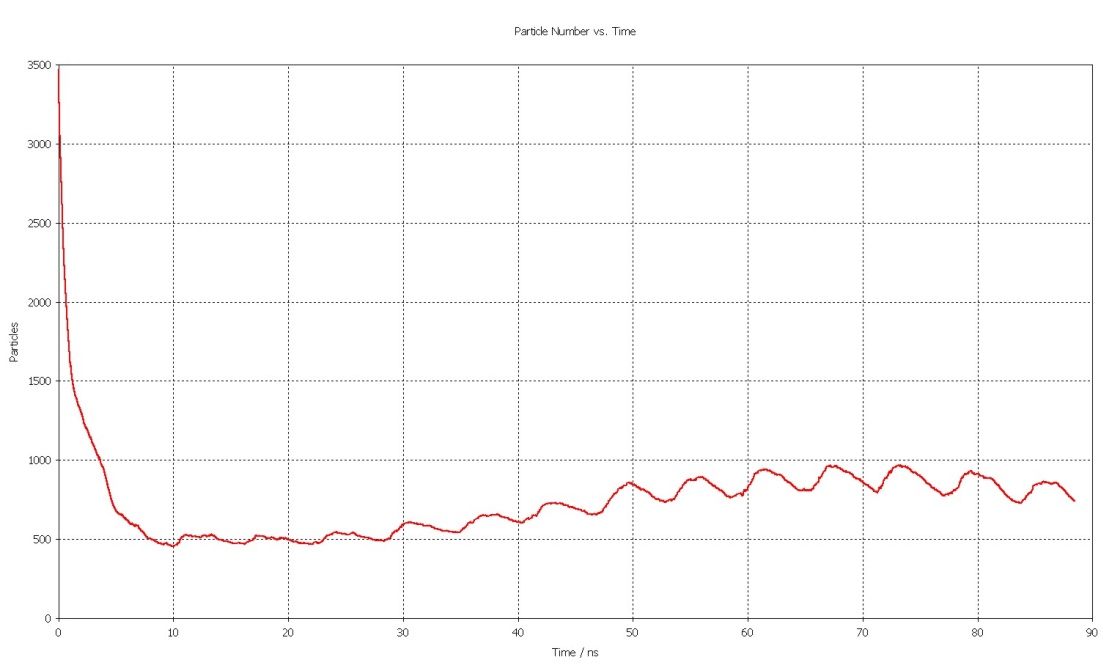 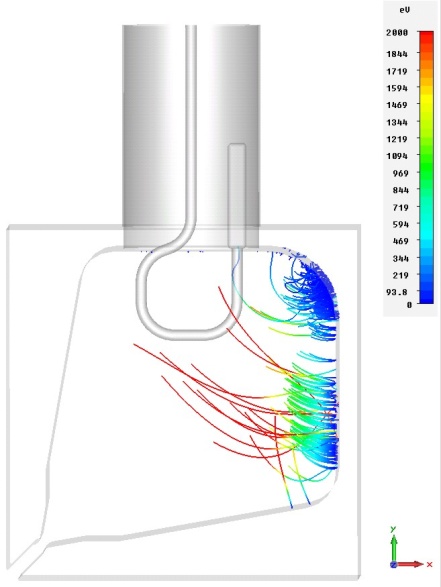 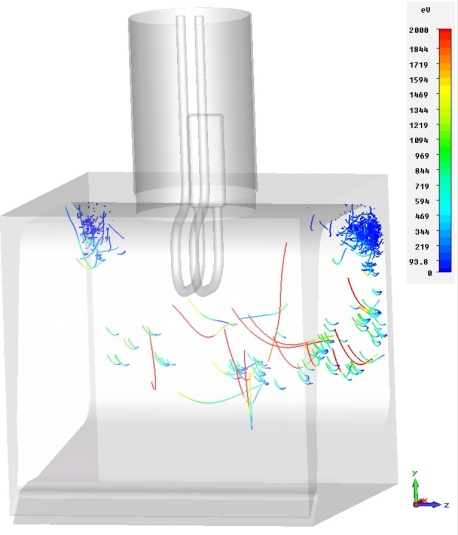 Conclusion:

Multipactor exists in coupler and cavity volumes.

HV bias suppresses multipactor  on coupler region

Multipactor in cavity can be a problem and requires additional study.
Coupler connection to RFQ body
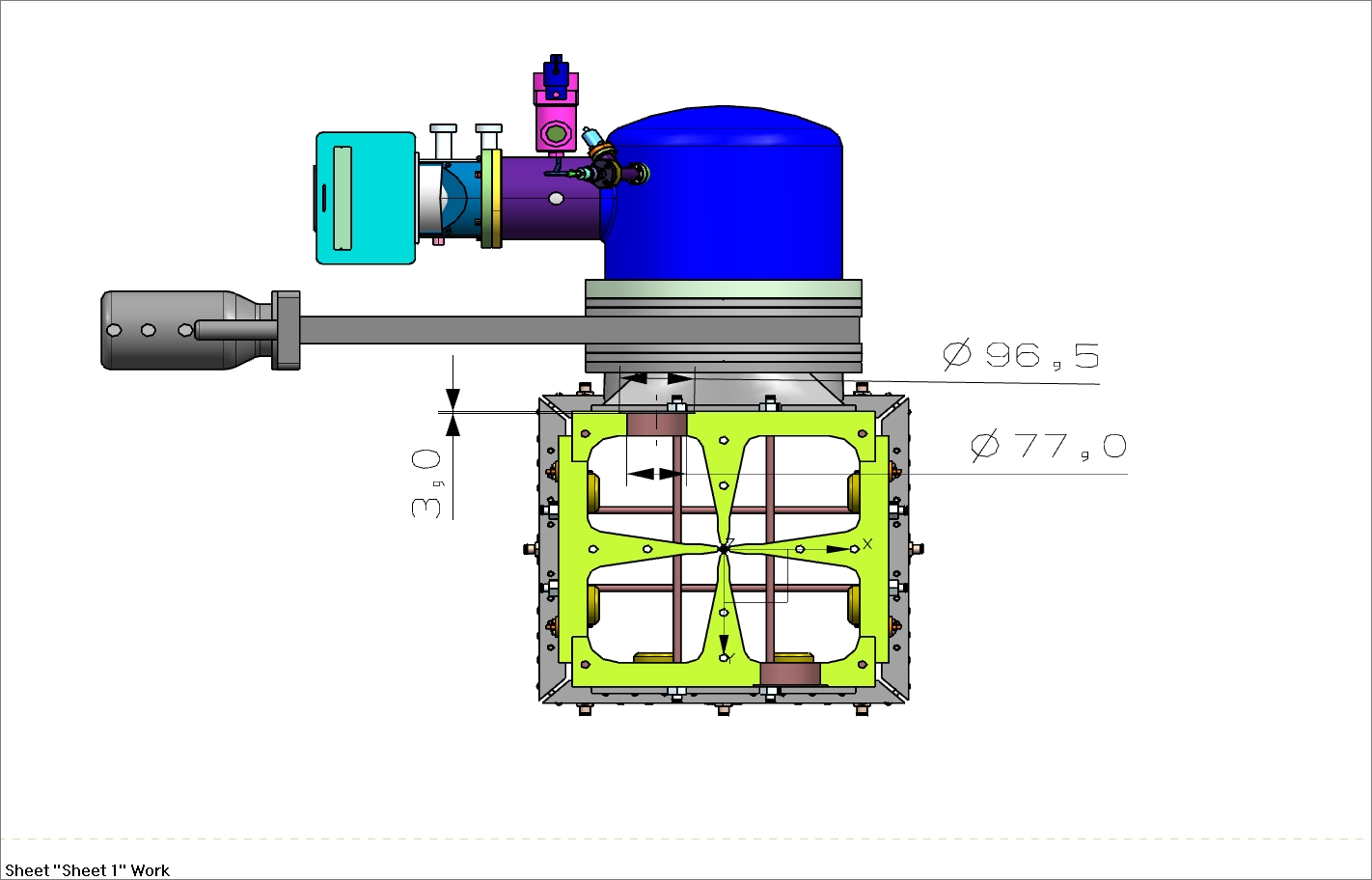 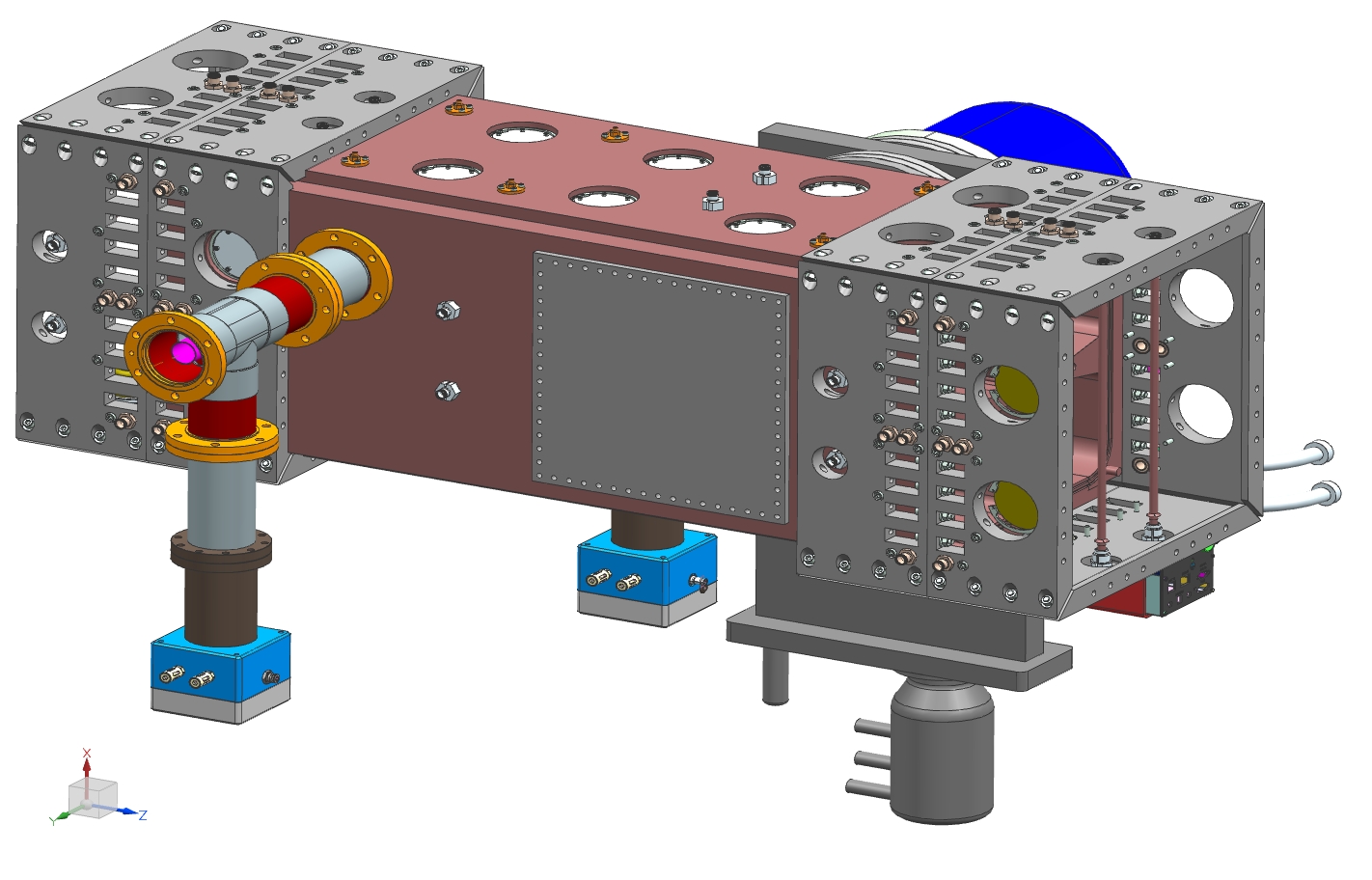 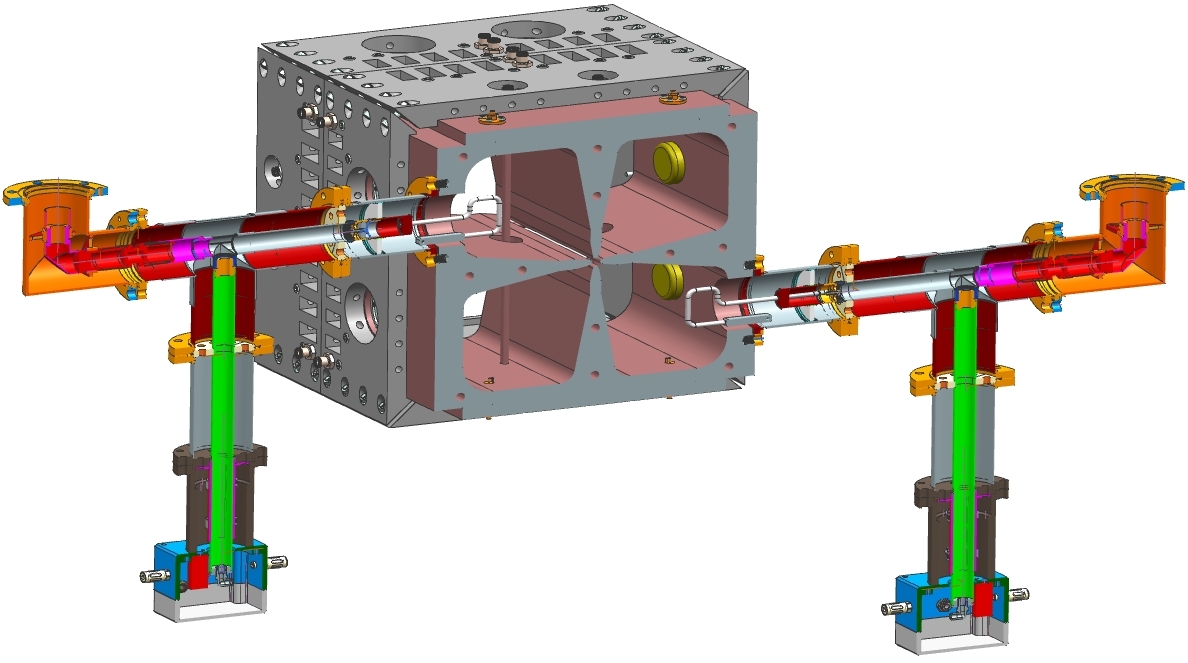 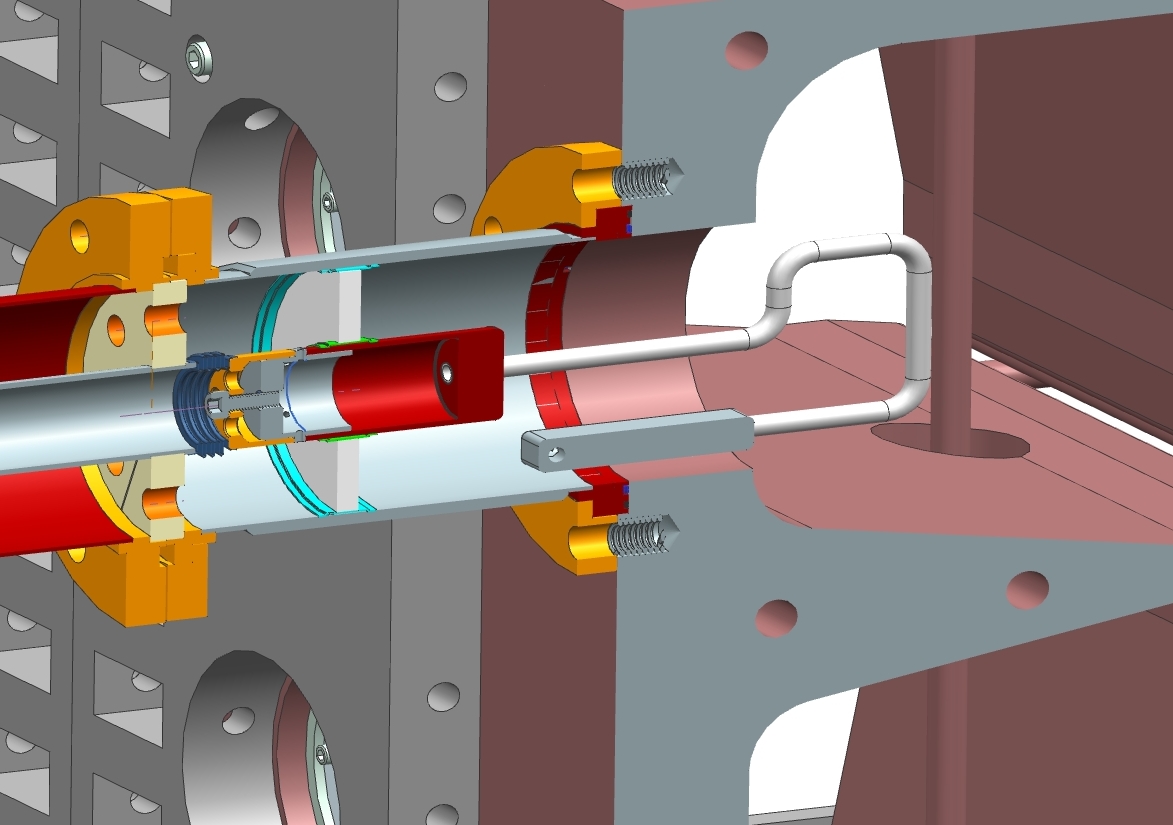 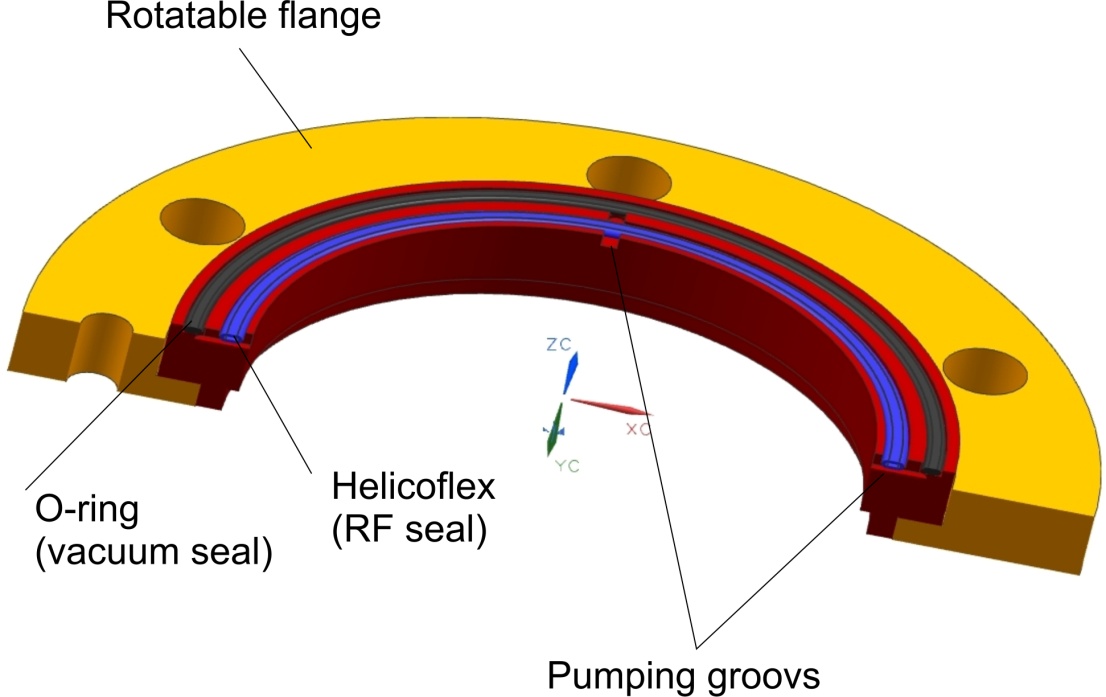 Our suggestion (following LBNL style).

LBNL should provide flange design.
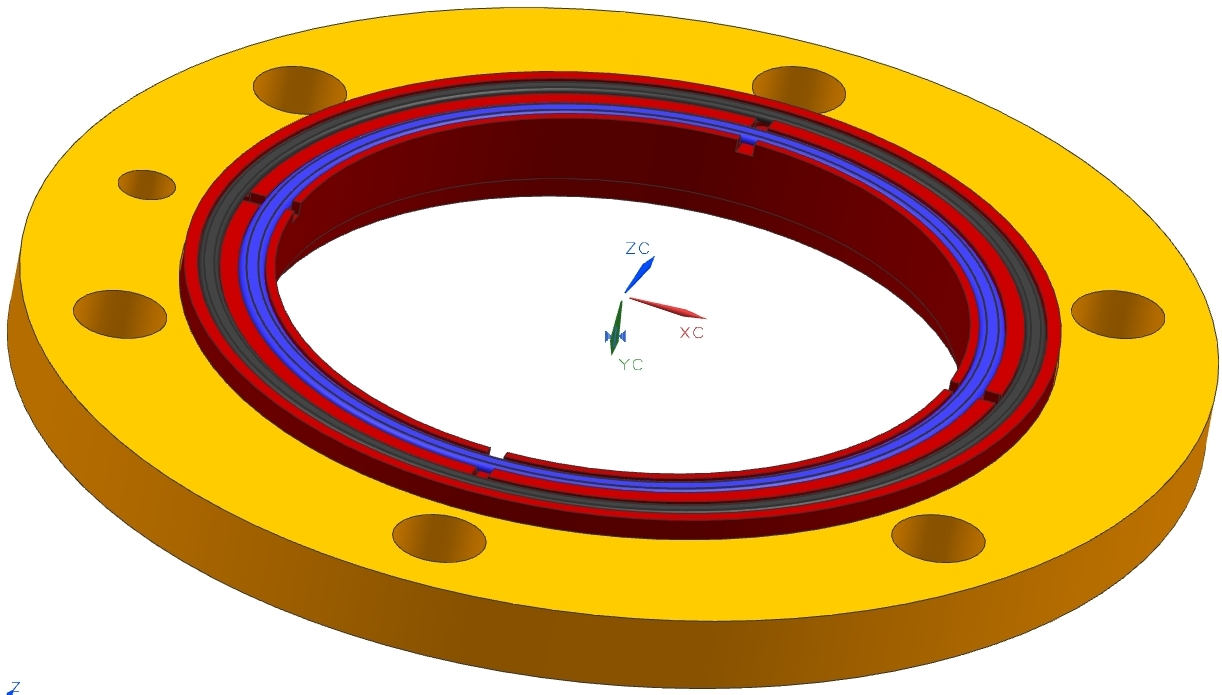 Future plans:

Thermal and stress analyses

Finalizing design	

Design of test facilities

Drawings

Production

High power test